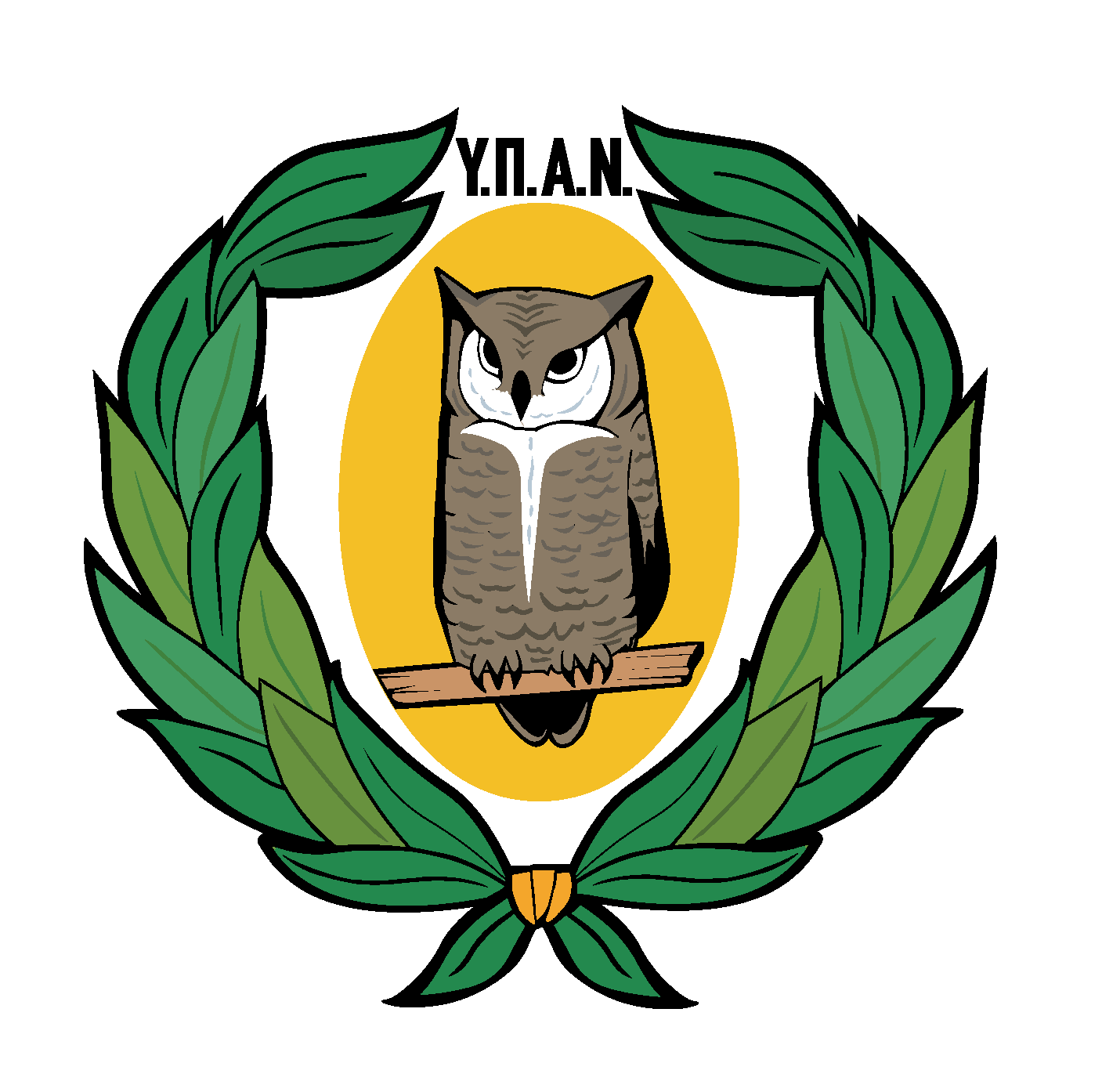 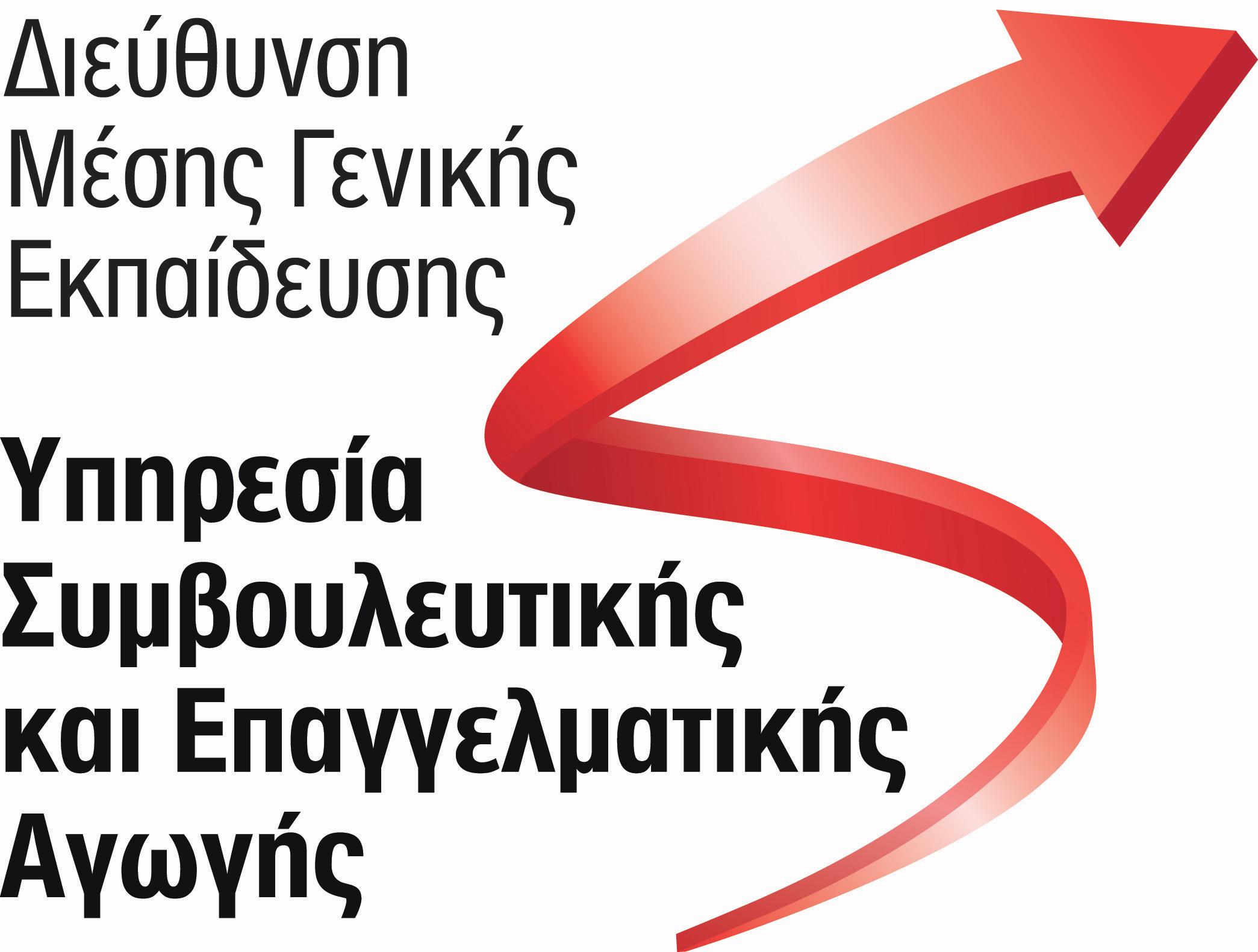 ΔΙΑΔΙΚΑΣΙΑ ΠΡΟΣΒΑΣΗΣ ΣΤΗ ΔΗΜΟΣΙΑ ΤΡΙΤΟΒΑΘΜΙΑ ΕΚΠΑΙΔΕΥΣΗ ΚΥΠΡΟΥ ΚΑΙ ΕΛΛΑΔΑΣ 2024
Υπηρεσία Συμβουλευτικής 
και Επαγγελματικής Αγωγής

Διεύθυνση Μέσης Γενικής Εκπαίδευσης, ΥΠΑΝ
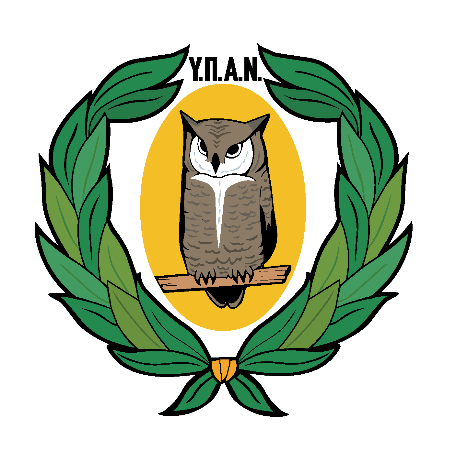 ΠΑΓΚΥΠΡΙΕΣ ΕΞΕΤΑΣΕΙΣ 2024  
Με τον διαχωρισμό των Παγκυπρίων Εξετάσεων (2022) 
οι Παγκύπριες Εξετάσεις Απόλυσης στοχεύουν στην απόκτηση Απολυτηρίου Δευτεροβάθμιας Εκπαίδευσης από την Κυπριακή Δημοκρατία, ενώ 
οι Παγκύπριες Εξετάσεις Πρόσβασης στην κατάταξη των υποψηφίων και στην κατανομή τους στις προσφερόμενες από τα Δημόσια Ανώτερα και Ανώτατα Εκπαιδευτικά Ιδρύματα (ΑΑΕΙ) Κύπρου και Ελλάδας θέσεις.
Υπηρεσία Συμβουλευτικής και Επαγγελματικής Αγωγής, Φεβρουάριος 2024
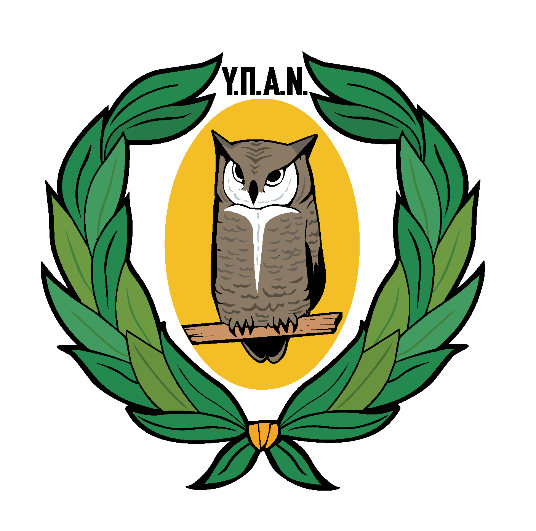 ΠΑΓΚΥΠΡΙΕΣ ΕΞΕΤΑΣΕΙΣ ΑπολυσηΣ 2024  (1)
Για σκοπούς Απόλυσης οι μαθητές Λυκείου εξετάζονται στις τελικές εξετάσεις στα εξής πέντε (5) μαθήματα:
Νέα Ελληνικά και
 τέσσερα (4) μαθήματα Κατεύθυνσης, τα οποία επέλεξαν για τη Γ΄ τάξη Λυκείου, σύμφωνα με την Κατεύθυνση που ακολουθούν.
Υπηρεσία Συμβουλευτικής και Επαγγελματικής Αγωγής, Φεβρουάριος 2024
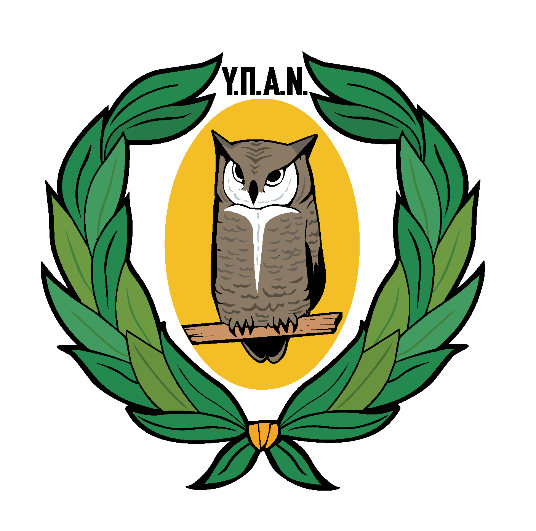 ΠΑΓΚΥΠΡΙΕΣ ΕΞΕΤΑΣΕΙΣ Απολυσησ 2024  (2)
Για σκοπούς Απόλυσης οι μαθητές της ΜΤΕΕΚ εξετάζονται στα εξής μαθήματα:
Νέα Ελληνικά
Μαθηματικά (στο επίπεδο διδασκαλίας)
Φυσική ή Βιολογία ή Αγγλικά (ανάλογα με την Ειδικότητα) 
Τεχνολογικά Μαθήματα ανάλογα με την Κατεύθυνση και την Ειδικότητά τους
Υπηρεσία Συμβουλευτικής και Επαγγελματικής Αγωγής, Φεβρουάριος 2024
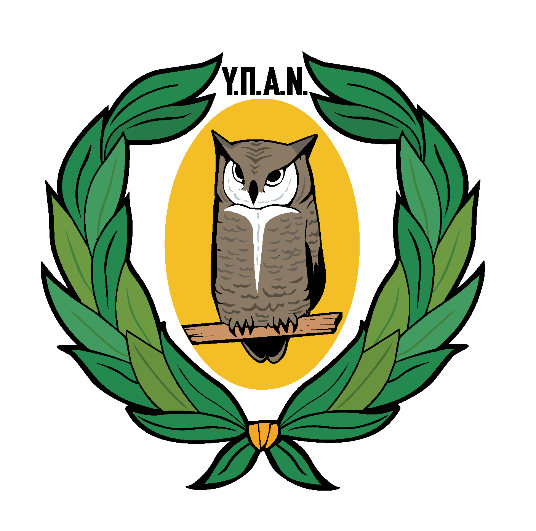 ΠΑΓΚΥΠΡΙΕΣ ΕΞΕΤΑΣΕΙΣ ΠΡΟΣΒΑΣΗΣ 2024 (ΠΕΠ) (1) Σκοπός Παγκύπριων Εξετάσεων Πρόσβασης 2024:(α) H χορήγηση του Βαθμού Κατάταξης ανά Πλαίσιο Πρόσβασης και του Πιστοποιητικού Πρόσβασης στους υποψηφίους,(β) Η κατανομή των θέσεων στα Δημόσια ΑΑΕΙ της Κύπρου,(γ) Η προώθηση της βάσης δεδομένων με τους βαθμούς κατάταξης και τις Δηλώσεις προτίμησης των υποψηφίων στο Υπουργείο Παιδείας και Θρησκευμάτων της Ελλάδας για την κατανομή των θέσεων στα Δημόσια ΑΑΕΙ της Ελλάδας.
Υπηρεσία Συμβουλευτικής και Επαγγελματικής Αγωγής, Φεβρουάριος 2024
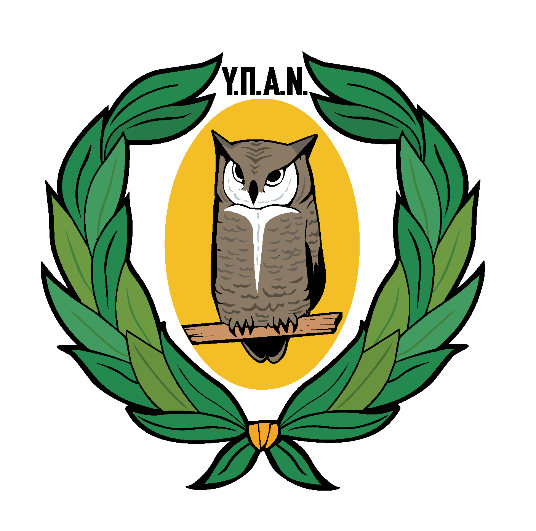 ΠΑΓΚΥΠΡΙΕΣ ΕΞΕΤΑΣΕΙΣ Προσβασης 2024 (ΠΕΠ) (2)Βασική/απαραίτητη προϋπόθεση της διαδικασίας είναι η προσεκτική μελέτη των 4 Επιστημονικών Πεδίων, στα οποία ταξινομούνται οι Σχολές/Τμήματα των Δημοσίων ΑΑΕΙ Κύπρου και Ελλάδας.
Υπηρεσία Συμβουλευτικής και Επαγγελματικής Αγωγής, Φεβρουάριος 2024
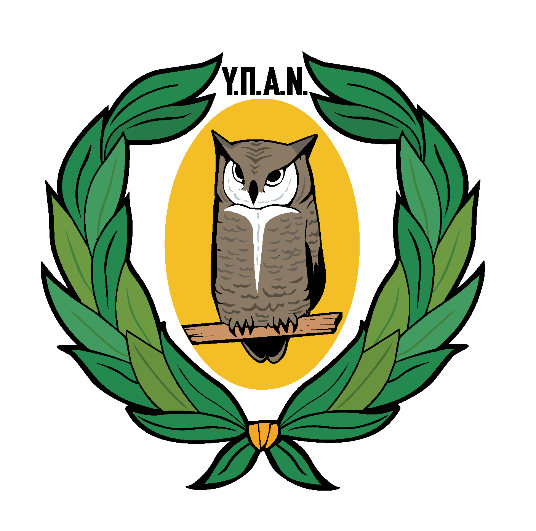 ΠΑΓΚΥΠΡΙΕΣ ΕΞΕΤΑΣΕΙΣ Προσβασης 2024  (ΠΕΠ) (3)
Οι υποψήφιοι μετά την προσεκτική μελέτη  των 4 Επιστημονικών Πεδίων επιλέγουν Πλαίσια Πρόσβασης για συμμετοχή στις Παγκύπριες Εξετάσεις για εισαγωγή στα Δημόσια ΑΑΕΙ Κύπρου και Ελλάδας.

Τα Πλαίσια Πρόσβασης περιλαμβάνουν τα μαθήματα (Υποχρεωτικά ή/και Επιλεγόμενα), στα οποία εξετάζεται ο υποψήφιος για να εισαχθεί σε Σχολές/Τμήματα της Δημόσιας Τριτοβάθμιας Εκπαίδευσης Κύπρου και Ελλάδας.
Υπηρεσία Συμβουλευτικής και Επαγγελματικής Αγωγής, Φεβρουάριος 2024
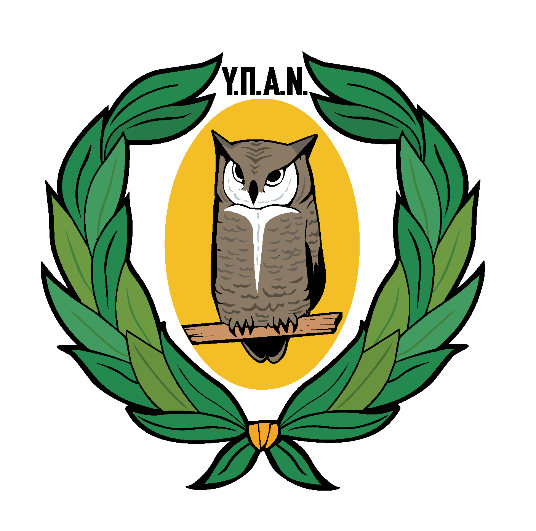 ΠΑΓΚΥΠΡΙΕΣ ΕΞΕΤΑΣΕΙΣ Προσβασης 2024 (πΕΠ) (4)
Οι υποψήφιοι μπορούν να δηλώσουν:
 
μέχρι και 7 μαθήματα (Υποχρεωτικά και Επιλεγόμενα)

      και

μέχρι 3 Ειδικές Εξετάσεις: 

	1. Πρακτική Δοκιμασία 
  	2. Μουσικές Σπουδές
       3. Μουσική Εκτέλεση και Ερμηνεία
Υπηρεσία Συμβουλευτικής και Επαγγελματικής Αγωγής, Φεβρουάριος 2024
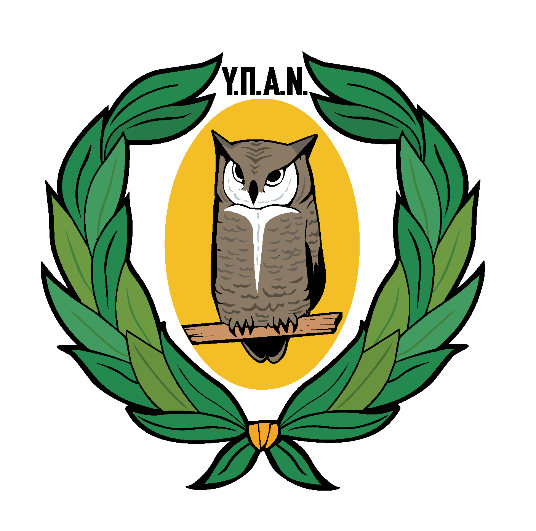 ΠΑΓΚΥΠΡΙΕΣ ΕΞΕΤΑΣΕΙΣ Προσβασης 2024 (ΠΕΠ) (5)
Οι υποψήφιοι μπορούν να επιλέξουν:
μαθήματα Πρόσβασης ανεξαρτήτως των μαθημάτων που  έχουν  επιλέξει στο σχολείο

όσα Πλαίσια Πρόσβασης τους επιτρέπουν τα μαθήματα στα οποία επιλέγουν να εξεταστούν για  Πρόσβαση
Υπηρεσία Συμβουλευτικής και Επαγγελματικής Αγωγής, Φεβρουάριος 2024
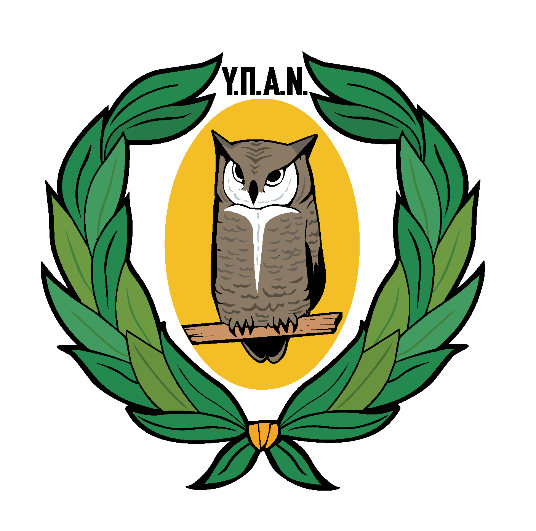 ΠΑΓΚΥΠΡΙΕΣ ΕΞΕΤΑΣΕΙΣ προσβασης 2024   (6)

Οι υποψήφιοι μπορούν να επιλέξουν διαφορετικά επίπεδα του 
ίδιου μαθήματος για διαφορετικά Πλαίσια Πρόσβασης 
(π.χ. Μαθηματικά Κ.Κ. για ένα Πλαίσιο Πρόσβασης και 
Μαθηματικά Κατεύθυνσης για άλλο Πλαίσιο Πρόσβασης) 
ΜΟΝΟ για εισαγωγή στα Δημόσια ΑΑΕΙ της Κύπρου και τις            Στρατιωτικές Σχολές της Ελλάδας. 

Για τα ΑΑΕΙ της Ελλάδας πρέπει να επιλέξουν ποιο από τα 2 
μαθήματα επιθυμούν να συμμετάσχει στον υπολογισμό του 
Γενικού Βαθμού Πρόσβασης/Κατάταξης
Υπηρεσία Συμβουλευτικής και Επαγγελματικής Αγωγής, Φεβρουάριος 2024
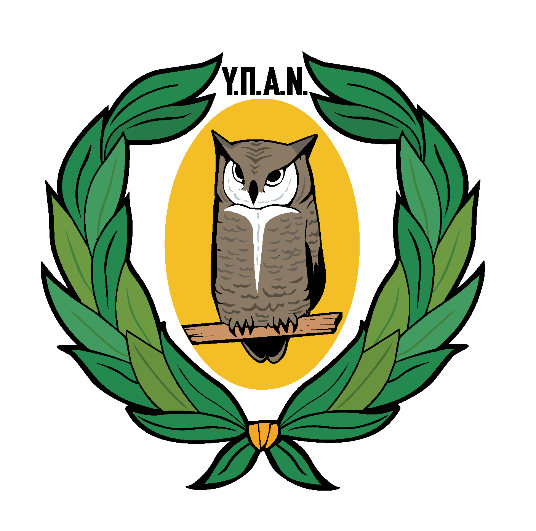 ΠΑΓΚΥΠΡΙΕΣ ΕΞΕΤΑΣΕΙΣ ΠΡΟΣΒΑΣΗς 2024  (ΠΕΠ)  (7)
Οι υποψήφιοι ΔΕΝ μπορούν να δηλώσουν για σκοπούς Πρόσβασης στα Δημόσια ΑΑΕΙ της ΕΛΛΑΔΑΣ διαφορετικά επίπεδα του ίδιου Μαθήματος όπως π.χ.:
Λυκείου (π.χ. Μαθηματικά Κ.Κ. και Μαθηματικά Κατεύθυνσης), 
Λυκείου και Τεχνικών Σχολών 
[π.χ. Αγγλικά και Αγγλικά 4ωρο Τ.Σ, Φυσική και Φυσική 4ωρο Τ.Σ., Αρχιτεκτονικό-Τεχνικό Σχέδιο και Αρχιτεκτονικό Σχέδιο Τ.Σ. (Θ.Κ.)] και 
3. Θεωρητικής και Πρακτικής Κατεύθυνσης Τεχνικών Σχολών 
[π.χ. Γραφικές Τέχνες ΙΙΙ Τ.Σ. (Θ.Κ.) και Γραφικές Τέχνες ΙΙΙ Τ.Σ. (Π.Κ.), 
Αρχιτεκτονικό Σχέδιο Τ.Σ. (Θ.Κ.) και Αρχιτεκτονικό Σχέδιο Τ.Σ. (Π.Κ.)].
Υπηρεσία Συμβουλευτικής και Επαγγελματικής Αγωγής, Φεβρουάριος 2024
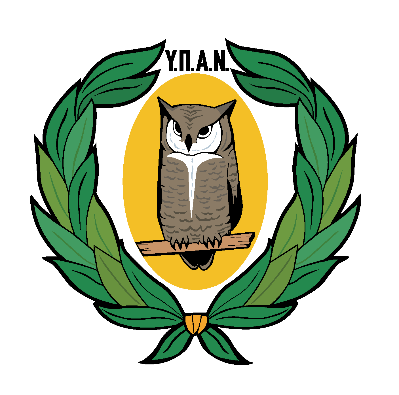 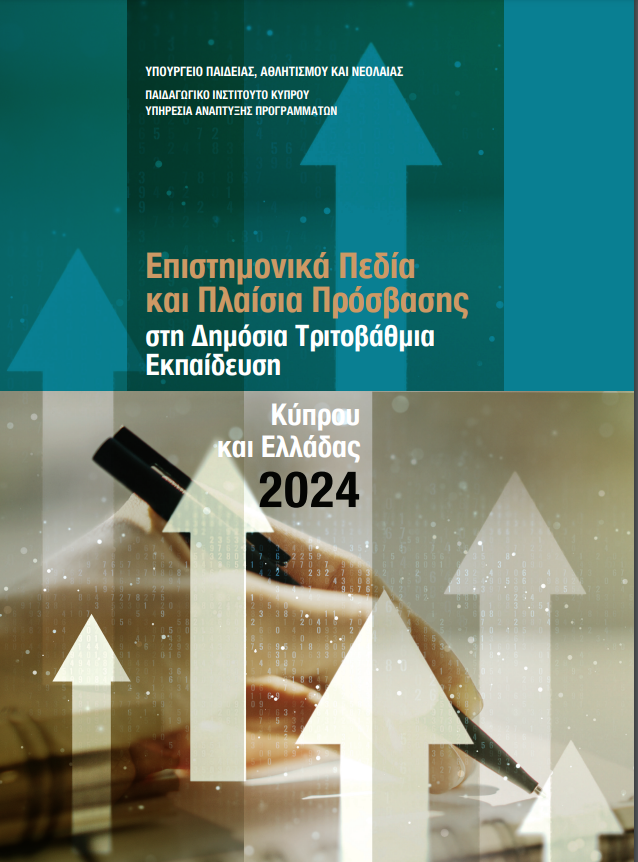 Περισσότερες λεπτομέρειες για τους περιορισμούς στην επιλογή μαθημάτων για Πρόσβαση στα Δημόσια ΑΑΕΙ Ελλάδας καθώς και για ΟΛΗ τη Διαδικασία Πρόσβασης στα Δημόσια ΑΑΕΙ Κύπρου και Ελλάδας, στην έκδοση 
«Επιστημονικά Πεδία και Πλαίσια Πρόσβασης στη Δημόσια Τριτοβάθμια Εκπαίδευση Κύπρου και Ελλάδας 2024», ΥΣΕΑ

https://archeia.moec.gov.cy/mc/49/plaisia_prosvasis_2024.pdf
Υπηρεσία Συμβουλευτικής και Επαγγελματικής Αγωγής, Φεβρουάριος 2024
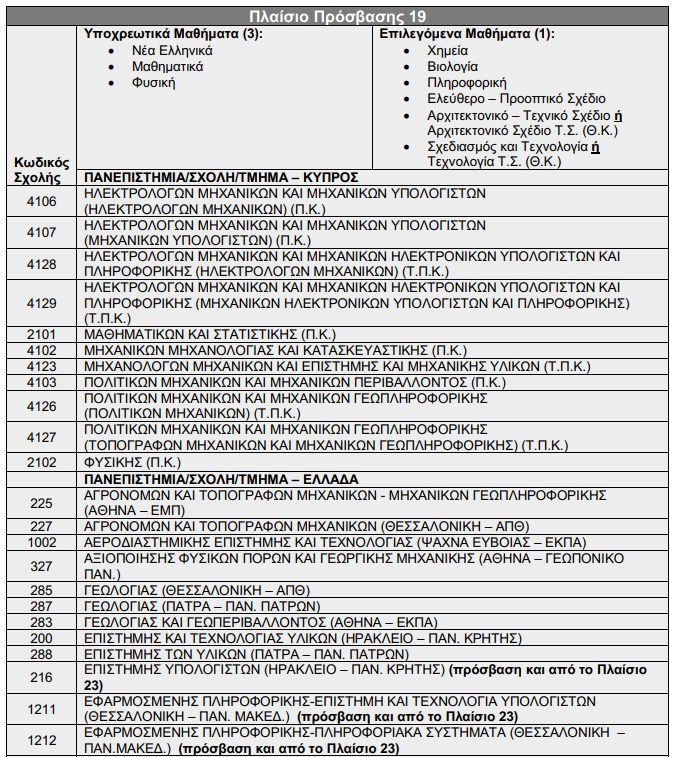 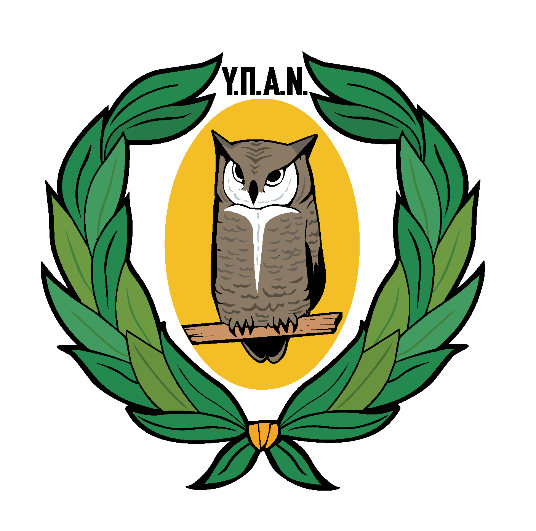 Υπηρεσία Συμβουλευτικής και Επαγγελματικής Αγωγής, Φεβρουάριος 2024
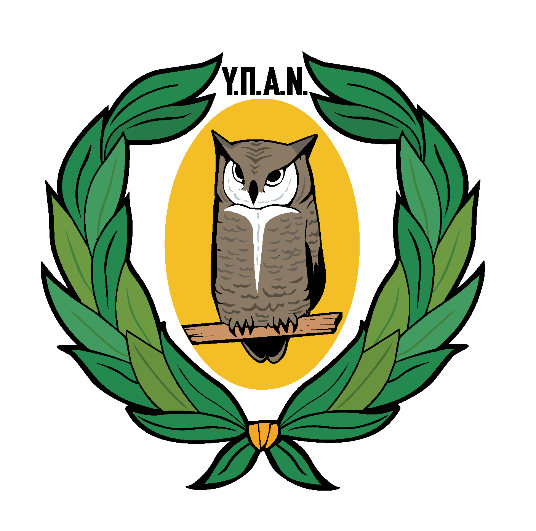 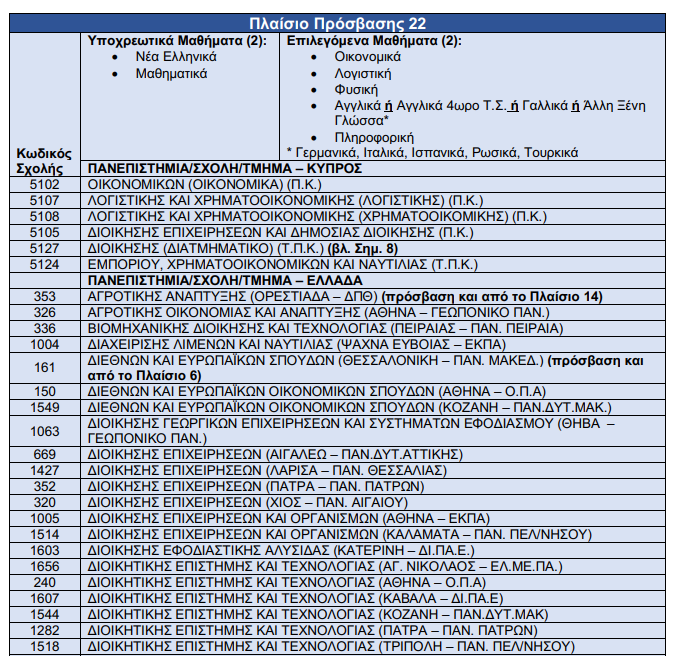 Υπηρεσία Συμβουλευτικής και Επαγγελματικής Αγωγής, Φεβρουάριος 2024
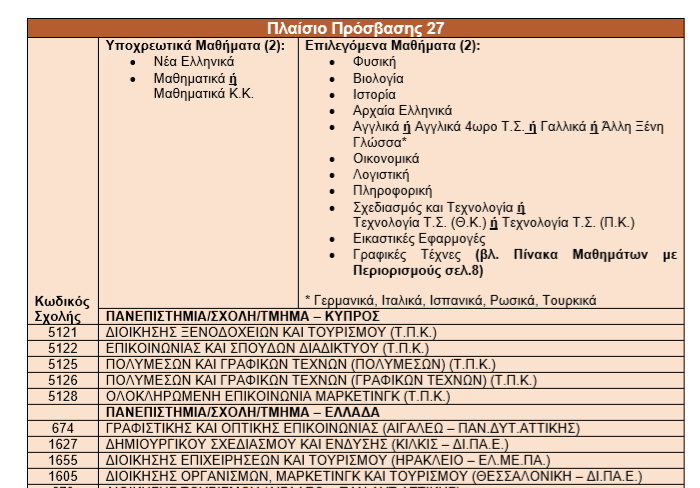 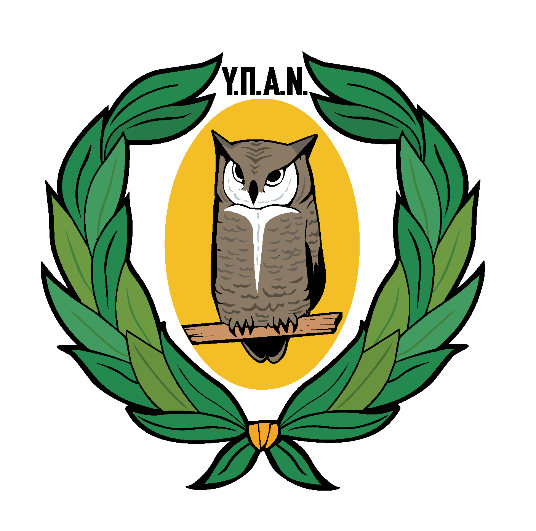 Υπηρεσία Συμβουλευτικής και Επαγγελματικής Αγωγής, Φεβρουάριος 2024
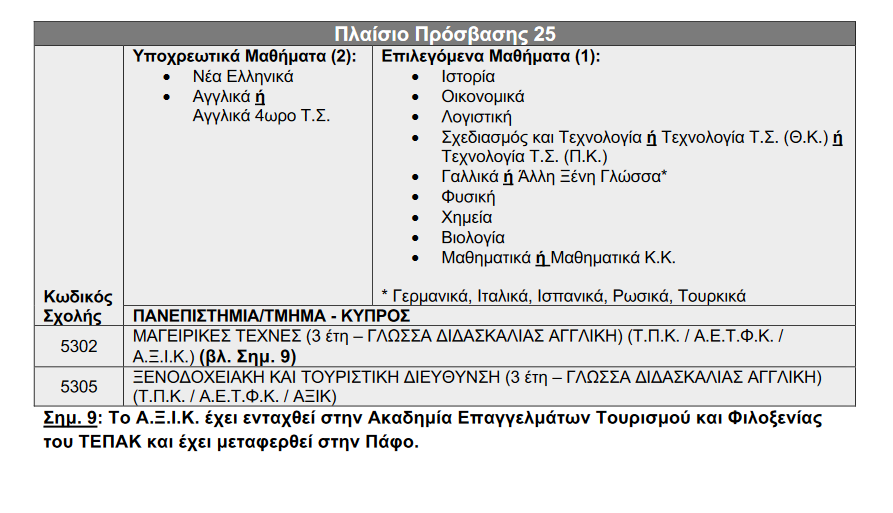 Υπηρεσία Συμβουλευτικής και Επαγγελματικής Αγωγής, Φεβρουάριος 2024
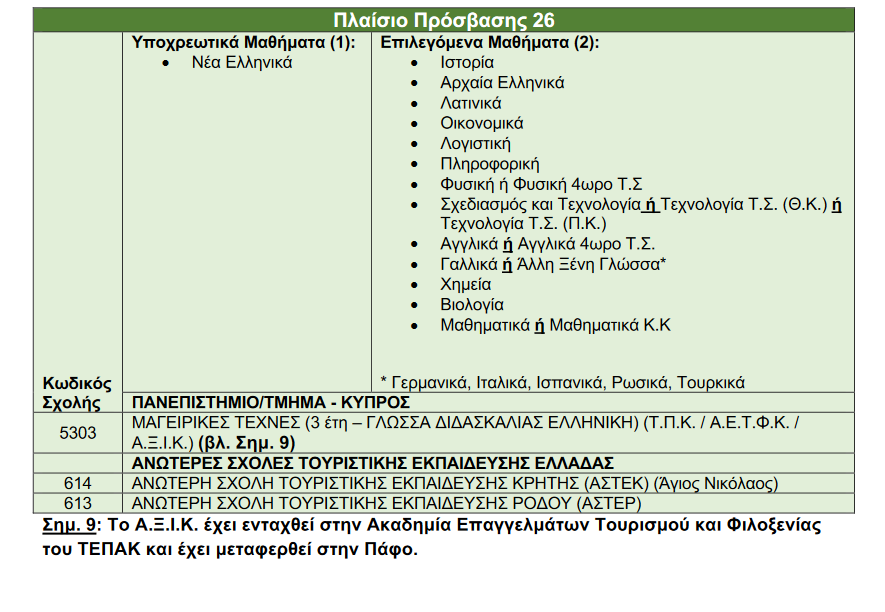 Υπηρεσία Συμβουλευτικής και Επαγγελματικής Αγωγής, Φεβρουάριος 2024
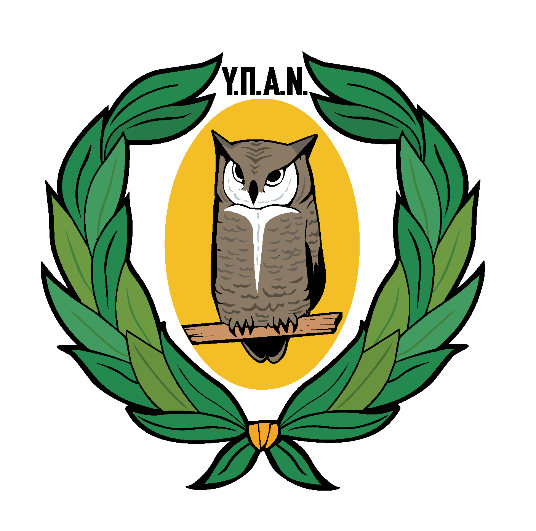 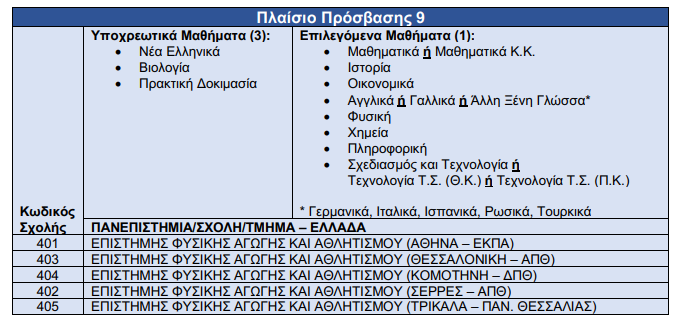 Υπηρεσία Συμβουλευτικής και Επαγγελματικής Αγωγής, Φεβρουάριος 2024
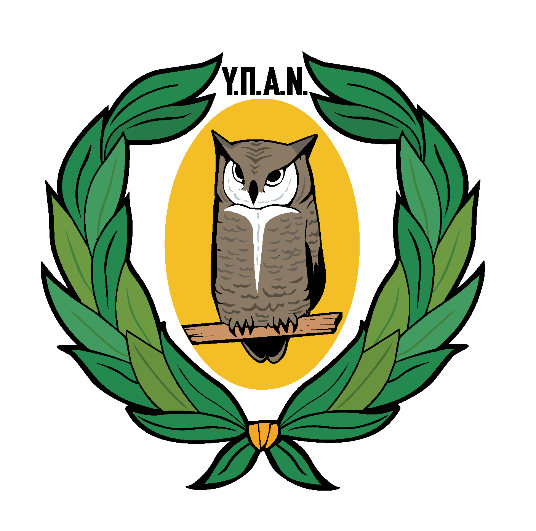 ΠΑΓΚΥΠΡΙΕΣ ΕΞΕΤΑΣΕΙΣ  ΠΡΟΣΒΑΣΗΣ 2024
Υπολογισμός του Βαθμού Πρόσβασης/Κατάταξης για εισαγωγή στα ΑΑΕΙ της Κύπρου και τις Στρατιωτικές Σχολές της Ελλάδας

Υπολογίζεται ένας Βαθμός Πρόσβασης για κάθε *έγκυρο Πλαίσιο Πρόσβασης που επιλέγει ο υποψήφιος. Ο Βαθμός προκύπτει από τον Μέσο Όρο των επεξεργασμένων βαθμολογιών των μαθημάτων, στα οποία εξετάστηκε ο υποψήφιος για το συγκεκριμένο Πλαίσιο. 

*Σε περίπτωση απουσίας του υποψηφίου από κάποιο μάθημα Πλαισίου Πρόσβασης, το συγκεκριμένο Πλαίσιο ακυρώνεται.
Υπηρεσία Συμβουλευτικής και Επαγγελματικής Αγωγής, Φεβρουάριος 2024
ΠΑΓΚΥΠΡΙΕΣ ΕΞΕΤΑΣΕΙΣ Προσβασης 2024
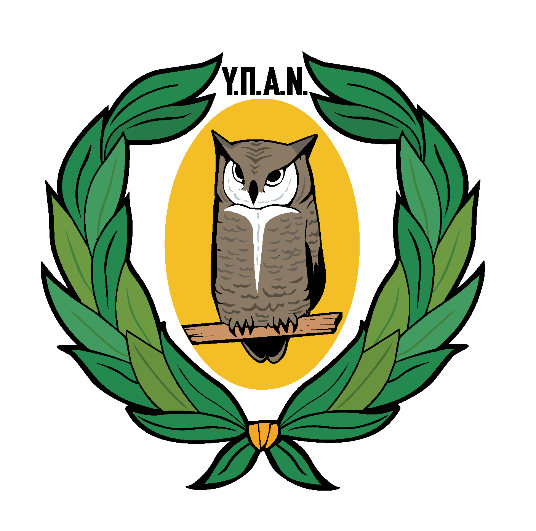 Υπολογισμός του Βαθμού Πρόσβασης/Κατάταξης για εισαγωγή στα Δημόσια ΑΑΕΙ της Ελλάδας

Υπολογίζεται ΕΝΑΣ (1) Γενικός Βαθμός Πρόσβασης/Κατάταξης, που προκύπτει από τον Μέσο Όρο των επεξεργασμένων βαθμολογιών των μαθημάτων, των επιλεγόμενων και ΕΓΚΥΡΩΝ Πλαισίων Πρόσβασης, στα οποία εξετάστηκε ο υποψήφιος. 

Τα μαθήματα των έγκυρων Πλαισίων Πρόσβασης που έχουν μόνο σχολές των ΑΑΕΙ Κύπρου ή/και των Στρατιωτικών Σχολών, δεν συμμετέχουν στον υπολογισμό του Γενικού Βαθμού Πρόσβασης/Κατάταξης για τα ΑΑΕΙ της Ελλάδας.
Υπηρεσία Συμβουλευτικής και Επαγγελματικής Αγωγής, Φεβρουάριος 2024
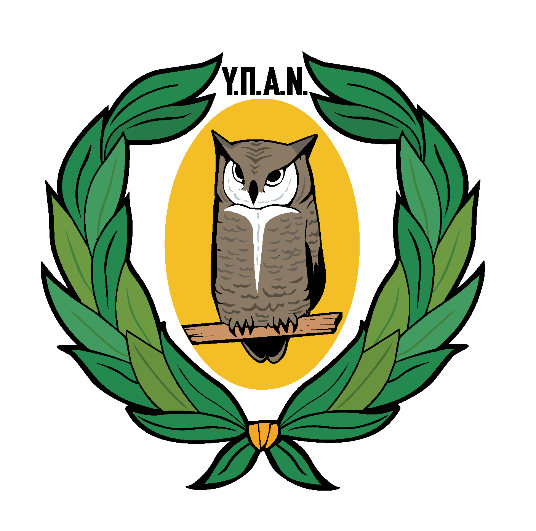 ΠΑΓΚΥΠΡΙΕΣ ΕΞΕΤΑΣΕΙΣ  Προσβασης 2024
Υπολογισμός Βαθμών
                                  Κύπρος : Πολλαπλοί Βαθμοί         
                                                        Πρόσβασης / Κατάταξης 

                                                                               
                                        Ελλάδα : Ένας Βαθμός -
                                                         Γενικός Βαθμός Πρόσβασης /   
                                                         Κατάταξης
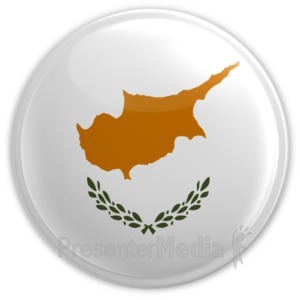 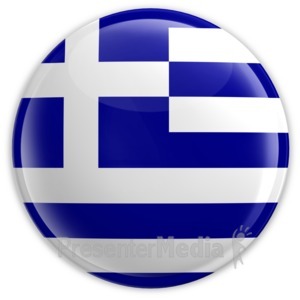 Υπηρεσία Συμβουλευτικής και Επαγγελματικής Αγωγής, Φεβρουάριος 2024
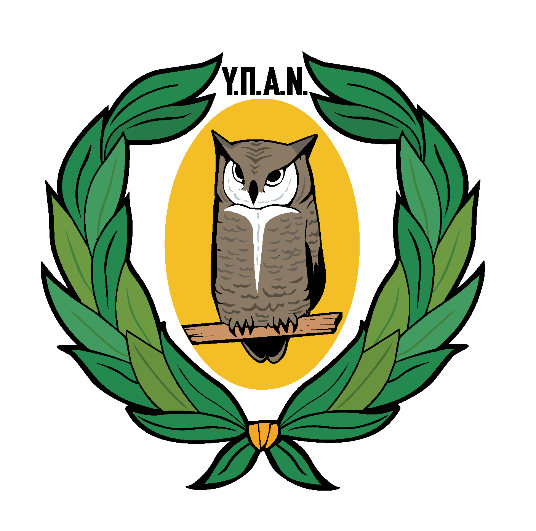 Π.Ε.Π. 2024 : Πρακτική Δοκιμασία- Πριμοδότηση

Οι αθλητές/ τριες δικαιούνται να διεκδικήσουν πριμοδότηση στην Ειδική Εξέταση της Πρακτικής Δοκιμασίας σε οποιοδήποτε Πλαίσιο Πρόσβασης και αν στοχεύουν. 

Διευκρινίζεται ότι:
(α) Για να ισχύσει η πριμοδότηση, οι υποψήφιοι πρέπει να επιλέξουν να εξεταστούν, επιπρόσθετα από τα υπόλοιπα μαθήματα εξέτασής τους, και στην Ειδική Εξέταση της Πρακτικής Δοκιμασίας, ανεξάρτητα από το αν θα διεκδικήσουν θέση στις Σχολές Φυσικής Αγωγής και Αθλητισμού της Ελλάδας.
(β) Σε περίπτωση που παραχωρηθεί πριμοδότηση στον υποψήφιο, ο Βαθμός της Πρακτικής Δοκιμασίας, συμπεριλαμβανομένης  της πριμοδότησης που παραχωρείται, συνυπολογίζεται στον Βαθμό του κάθε Πλαισίου Πρόσβασης / Κατάταξης για τα ΑΑΕΙ της Κύπρου και στον Γενικό Βαθμό Πρόσβασης / Κατάταξης για τα ΑΑΕΙ της Ελλάδας.
(γ) Οι υποψήφιοι πρέπει να αποστείλουν τα απαραίτητα έντυπα ταχυδρομικώς με διπλοσυστημένη επιστολή από τις 8 μέχρι και τις 15 Απριλίου 2024 στο ΥΠΑΝ, Γραφείο Επιθεωρητών Φυσικής Αγωγής.
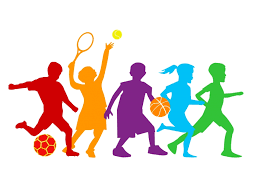 Υπηρεσία Συμβουλευτικής και Επαγγελματικής Αγωγής, Φεβρουάριος 2024
Π.Ε.Π. 2024 : ΑΙΤΗΣΗ/ΜΗΧΑΝΟΓΡΑΦΙΚΟ ΔΕΛΤΙΟ                     ΣΥΜΜΕΤΟΧΗΣ 7 – 22 ΜΑΡΤΙΟΥ 2024*
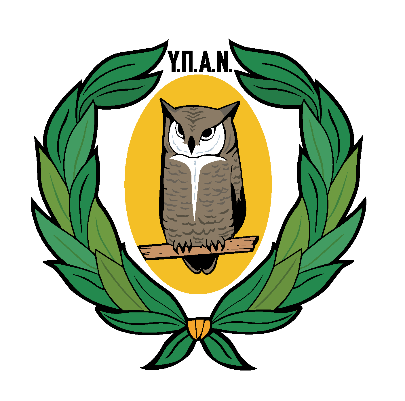 Ηλεκτρονική Συμπλήρωση Μηχανογραφικού Δελτίου Κύπρου 
 Α’ Φάση Διαδικασίας για Πρόσβαση στα ΑΑΕΙ Ελλάδας
                     1. Δήλωση Μαθημάτων Πρόσβασης
               2. Δήλωση Πλαισίων Πρόσβασης για Σχολές Κύπρου και  Ελλάδας
              3. Δήλωση Σειράς Προτίμησης για Σχολές Κύπρου και Στρατιωτικές Σχολές                     	      Ελλάδας
*Μετά την παρέλευση της πιο πάνω καθορισμένης προθεσμίας, η Υπηρεσία Εξετάσεων θα αποδέχεται μέσω της ηλεκτρονικής πλατφόρμας εκπρόθεσμη υποβολή ή τροποποίηση αιτήσεων για ακόμη 5 ημερολογιακές μέρες.
Υπηρεσία Συμβουλευτικής και Επαγγελματικής Αγωγής, Φεβρουάριος 2024
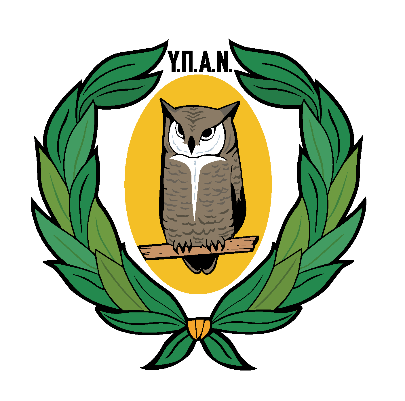 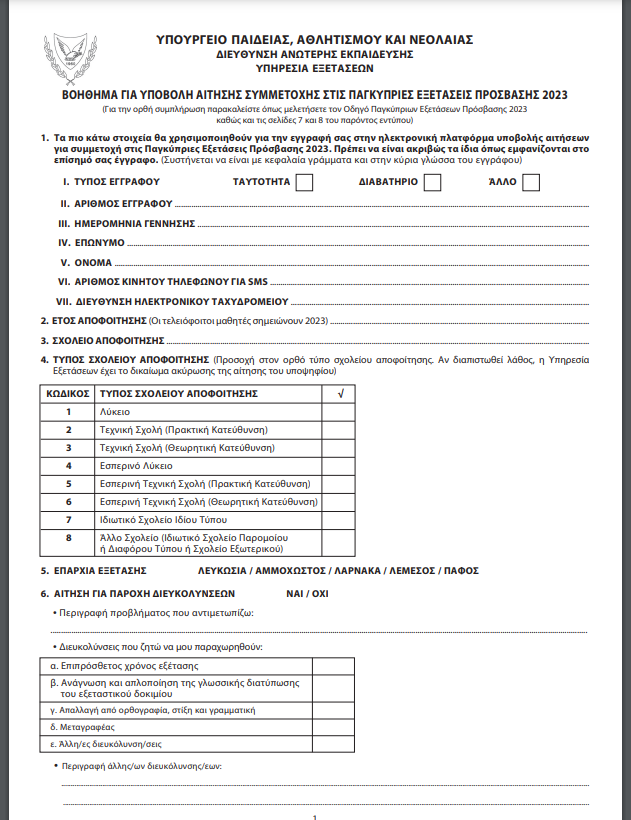 ΒΟΗΘΗΜΑ ΓΙΑ ΥΠΟΒΟΛΗ ΑΙΤΗΣΗΣ / ΜΗΧΑΝΟΓΡΑΦΙΚΟΥ ΣΤΙΣ Π.Ε.Π. 2024
Υπηρεσία Συμβουλευτικής και Επαγγελματικής Αγωγής, Φεβρουάριος 2024
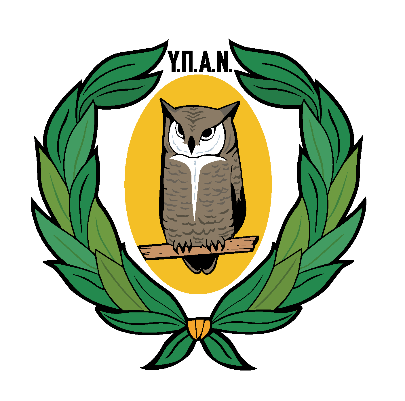 Π.Ε.Π. 2024 : ΑΙΤΗΣΗ/ΜΗΧΑΝΟΓΡΑΦΙΚΟ ΔΕΛΤΙΟ                     ΣΥΜΜΕΤΟΧΗΣ
Λεπτομέρειες για τη διαδικασία υποβολής των αιτήσεων και πληρωμής των εξεταστικών τελών ανακοινώνονται στην ιστοσελίδα της Υπηρεσίας Εξετάσεων (www.moec.gov.cy/ypexams) και στην ιστοσελίδα του Υπουργείου Παιδείας, Αθλητισμού και Νεολαίας (www.moec.gov.cy).
Υπηρεσία Συμβουλευτικής και Επαγγελματικής Αγωγής, Φεβρουάριος 2024
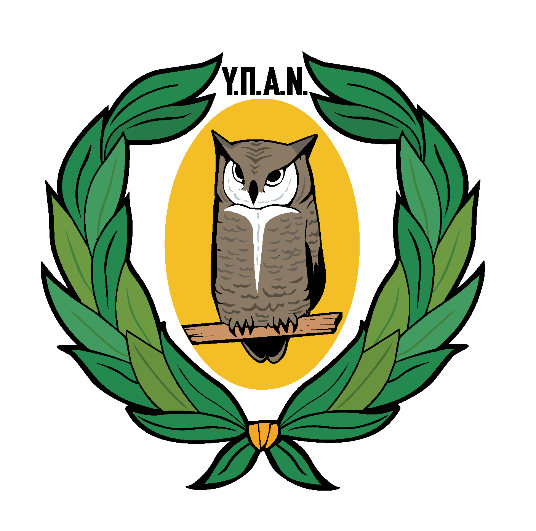 Π.Ε.Π. 2024 : ΑΠΟΦΟΙΤΟΙ ΠΡΟΗΓΟΥΜΕΝΩΝ ΧΡΟΝΩΝ
Οι απόφοιτοι προηγούμενων χρόνων πρέπει να 
συμπληρώσουν την αίτησή τους ηλεκτρονικά και να 
παρακολουθούν την ιστοσελίδα της Υπηρεσίας Εξετάσεων 
για τα έντυπα που θα πρέπει να αποστείλουν ταχυδρομικώς, 
τα χρονοδιαγράμματα, καθώς και τον τρόπο πληρωμής.
Υπηρεσία Συμβουλευτικής και Επαγγελματικής Αγωγής, Φεβρουάριος 2024
Π.Ε.Π. 2024 : ΤΕΛΗ ΕΞΕΤΑΣΕΩΝ
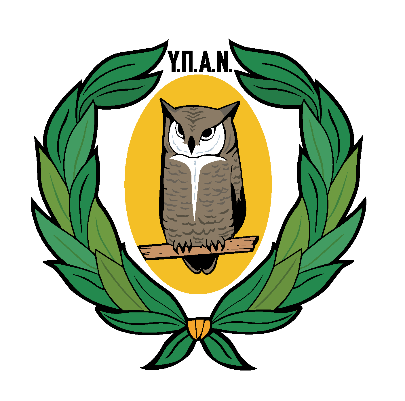 Τα τέλη εξετάσεων καθορίζονται για το 2024 σε 25 ευρώ για κάθε εξεταζόμενο μάθημα. 
Για την εξέταση της Πρακτικής Δοκιμασίας το τέλος εξέτασης ανέρχεται στα 50 ευρώ.
Η πληρωμή των τελών θα γίνεται από 4 μέχρι 18 Απριλίου 2024*.
Αναμένεται ανακοίνωση για τις κατηγορίες των μαθητών/τριών που θα δικαιούνται Εξαίρεση Καταβολής Τελών.
*Μετά την παρέλευση της πιο πάνω καθορισμένης προθεσμίας, οι υποψήφιοι θα μπορούν να υποβάλουν στην Υπηρεσία Εξετάσεων αίτημα για εκπρόθεσμη πληρωμή τελών ή αίτημα για απαλλαγή τελών ή αίτημα για επιστροφή τελών λόγω απαλλαγής, για ακόμη πέντε (5) ημερολογιακές μέρες.
Υπηρεσία Συμβουλευτικής και Επαγγελματικής Αγωγής, Φεβρουάριος 2024
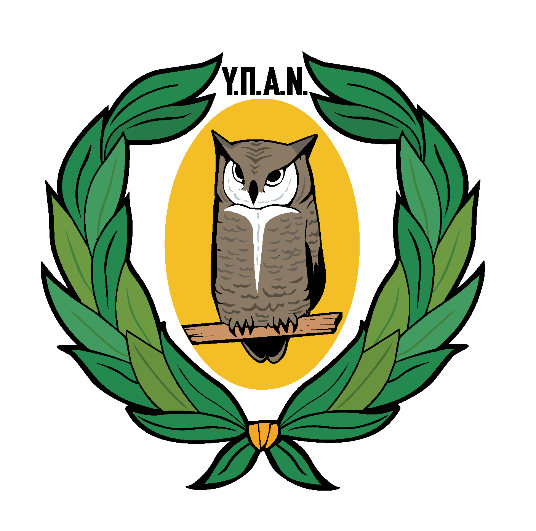 Π.Ε.Π. 2024 : ΣΤΡΑΤΙΩΤΙΚΕΣ ΣΧΟΛΕΣ ΕΛΛΑΔΑΣ
Οι υποψήφιοι για τις Στρατιωτικές Σχολές Ελλάδας υποβάλλουν στο Υπουργείο Άμυνας αντίγραφο της Αίτησης/Μηχανογραφικού Δελτίου συμμετοχής στις Παγκύπριες Εξετάσεις μαζί με τα απαραίτητα 
    δικαιολογητικά μέχρι τις 2/4/2024. 
Προκαταρκτικές Εξετάσεις Υπουργείου Άμυνας : 
   Υγειονομική Εξέταση, Αθλητική Δοκιμασία και Ψυχοτεχνική Δοκιμασία
Οι υποψήφιοι θα πρέπει να ενημερώνονται  για τις ημερομηνίες, τον 
τόπο διεξαγωγής των εξετάσεων, καθώς και για τα αποτελέσματα από  την ιστοσελίδα του Υπουργείου Άμυνας: www.mod.gov.cy
Υπηρεσία Συμβουλευτικής και Επαγγελματικής Αγωγής, Φεβρουάριος 2024
Αναμένεται ανακοίνωση από το Υπουργείο Άμυνας για τον 	αριθμό θέσεων που θα προσφερθούν κατά τη φετινή χρονιά
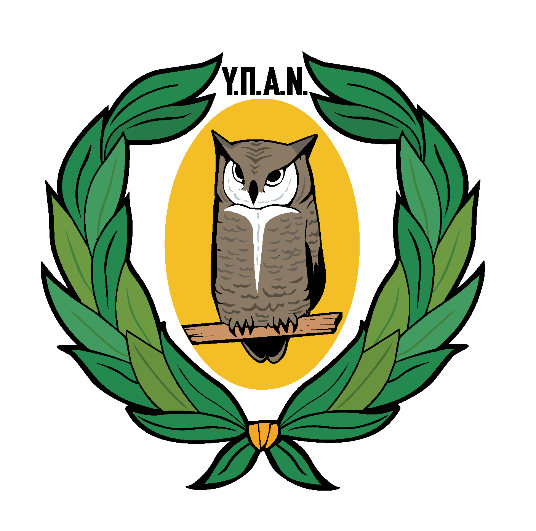 Π.Ε.Π. 2024 : ΣΤΡΑΤΙΩΤΙΚΕΣ ΣΧΟΛΕΣ ΕΛΛΑΔΑΣ   
www.mod.gov.cy
Υπηρεσία Συμβουλευτικής και Επαγγελματικής Αγωγής, Φεβρουάριος 2024
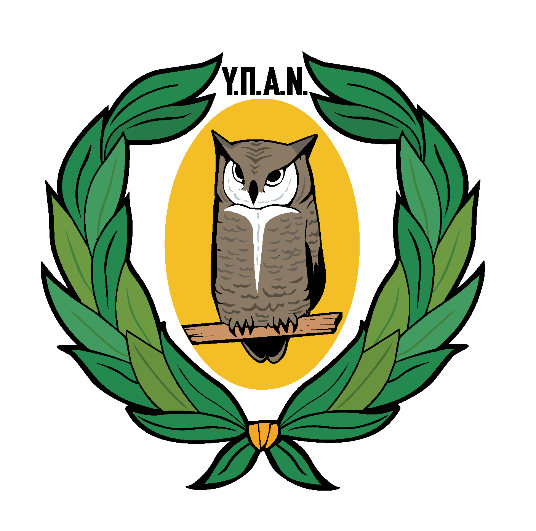 Π.Ε.Π. 2024 : Αίτηση για Παροχή Διευκολύνσεων
Με την Αίτηση/Μηχανογραφικό Δελτίο για συμμετοχή στις Παγκύπριες Εξετάσεις, οι υποψήφιοι που ανήκουν στην Κατηγορία «Άτομα με Ειδικές Ανάγκες» υποβάλλουν ηλεκτρονική αίτηση προς την Υπηρεσία Εξετάσεων  για παροχή Διευκολύνσεων με όλα τα αναγκαία δικαιολογητικά (ΕΕΕΑΕ, Ιατρική Βεβαίωση).  Άτομα με Κατ΄ Οίκον Εκπαίδευση υποβάλλουν επίσης αντίστοιχη Αίτηση.
Υπηρεσία Συμβουλευτικής και Επαγγελματικής Αγωγής, Φεβρουάριος 2024
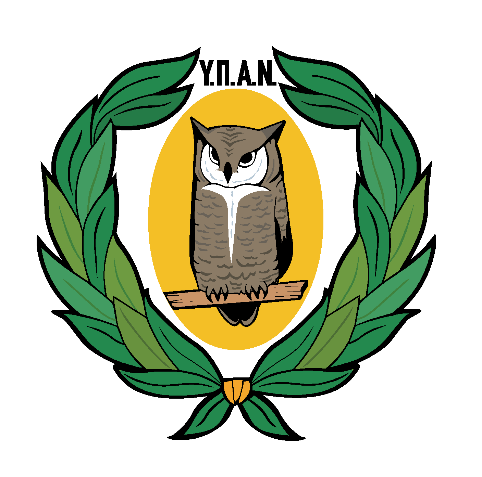 ΑΙΤΗΣΗ/ΜΗΧΑΝΟΓΡΑΦΙΚΟ ΔΕΛΤΙΟ ΕΛΛΑΔΑΣ  (1)
Ιούλιος 2024
 
                  - Β’ ΦΑΣΗ  ΔΙΑΔΙΚΑΣΙΑΣ για πρΟσβαση                 
                     στα ααει ΕλλΑδας
                  
     Δήλωση Σειράς Προτίμησης για 
          Σχολές/Τμήματα της Ελλάδας
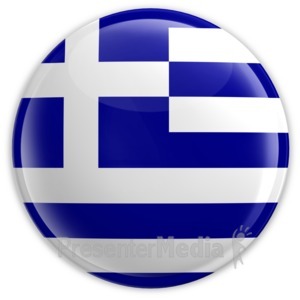 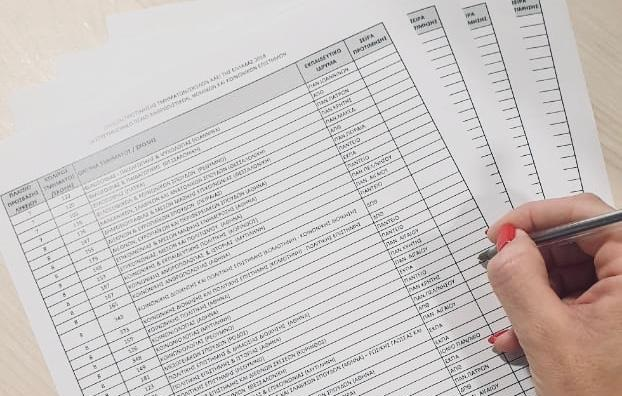 Υπηρεσία Συμβουλευτικής και Επαγγελματικής Αγωγής, Φεβρουάριος 2024
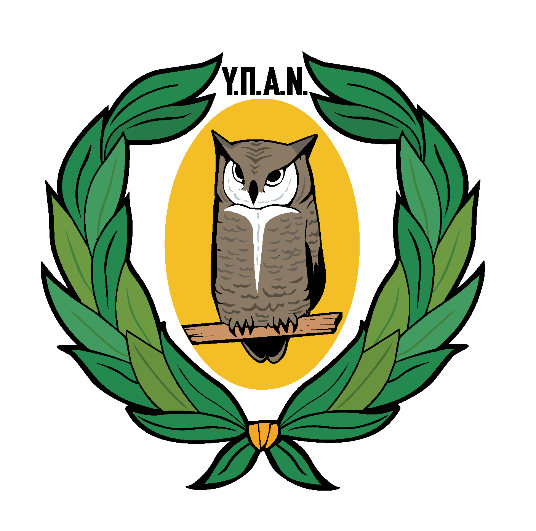 ΑΙΤΗΣΗ/ΜΗΧΑΝΟΓΡΑΦΙΚΟ ΔΕΛΤΙΟ ΕΛΛΑΔΑΣ  (2)
Οι Κύπριοι απόφοιτοι εντάσσονται στην Κατηγορία:
Αλλοδαπών/Αλλογενών αποφοίτων Λυκείων / ΤΕΣΕΚ ή αντίστοιχων σχολείων Κρατών - Μελών της Ε.Ε.
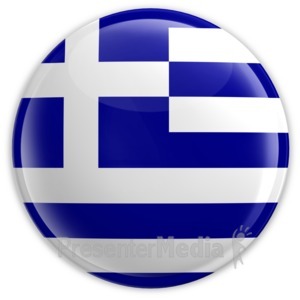 Υπηρεσία Συμβουλευτικής και Επαγγελματικής Αγωγής, Φεβρουάριος 2024
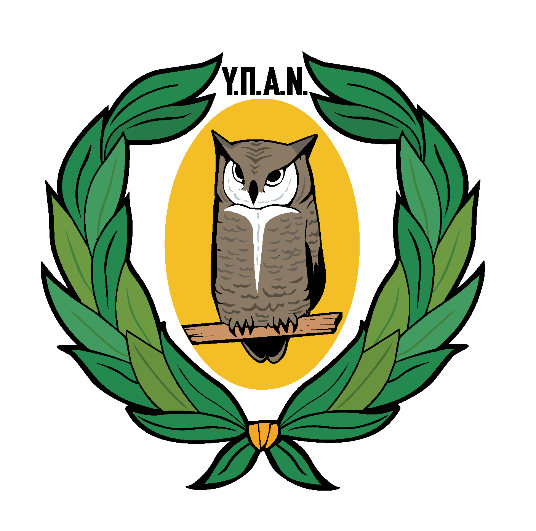 ΑΙΤΗΣΗ/ΜΗΧΑΝΟΓΡΑΦΙΚΟ ΔΕΛΤΙΟ ΕΛΛΑΔΑΣ  (3)Βασική/απαραίτητη προϋπόθεση της όλης διαδικασίας είναι η προσεκτική μελέτη των 4 Επιστημονικών Πεδίων, στα οποία ταξινομούνται οι Σχολές/Τμήματα των Δημοσίων ΑΑΕΙ Ελλάδας.
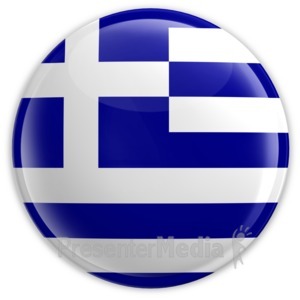 Υπηρεσία Συμβουλευτικής και Επαγγελματικής Αγωγής, Φεβρουάριος 2024
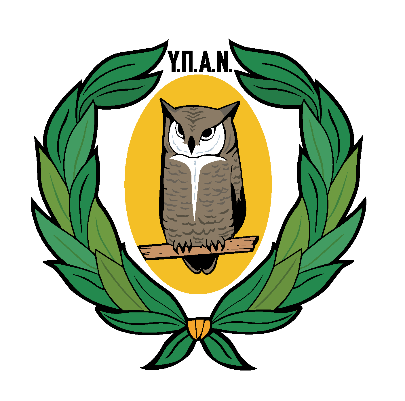 ΑΙΤΗΣΗ/ΜΗΧΑΝΟΓΡΑΦΙΚΟ ΔΕΛΤΙΟ ΕΛΛΑΔΑΣ  (4)
Οι υποψήφιοι καλούνται να δηλώσουν τις Σχολές/Τμήματα των ΑΑΕΙ Ελλάδας που παρουσιάζονται στο Μηχανογραφικό Δελτίο, το οποίο ανακοινώνεται από το Υπουργείο Παιδείας και Θρησκευμάτων της Ελλάδας τον Ιούλιο.
Οι όποιες αλλαγές στο Σύστημα της Τριτοβάθμιας Εκπαίδευσης της Ελλάδας, επηρεάζουν τη λειτουργία των ΑΑΕΙ της χώρας, τις προϋποθέσεις εισαγωγής σε αυτά και κατά συνέπεια και το Μηχανογραφικό Δελτίο των Αλλοδαπών Αλλογενών.
Οποιαδήποτε επέμβαση από το ΥΠΑΝ της Κύπρου στο Μηχανογραφικό Δελτίο της Ελλάδας είναι ΑΔΥΝΑΤΗ.
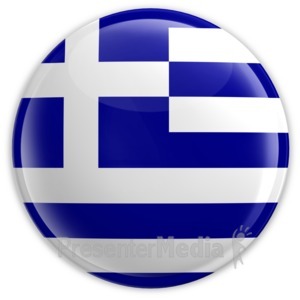 Υπηρεσία Συμβουλευτικής και Επαγγελματικής Αγωγής, Φεβρουάριος 2024
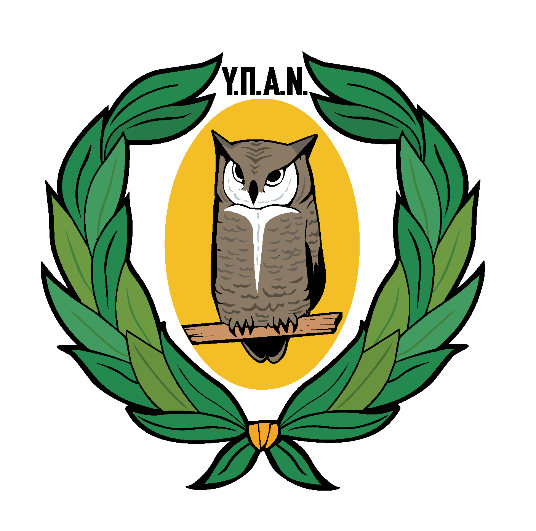 ΑΙΤΗΣΗ/ΜΗΧΑΝΟΓΡΑΦΙΚΟ ΔΕΛΤΙΟ ΕΛΛΑΔΑΣ  (5)
Τρόπος  Καταχώρισης
Η Αίτηση/Μηχανογραφικό Δελτίο για τα ΑΑΕΙ Ελλάδας 
υποβάλλεται ηλεκτρονικά τον Ιούλιο (αναμένονται λεπτομέρειες) 
Υπενθύμιση: Για να μπορούν οι υποψήφιοι να διεκδικήσουν θέση στα ΑΑΕΙ Ελλάδας τον Ιούλιο 2024, θα πρέπει να έχουν δηλώσει Πλαίσια Πρόσβασης που περιλαμβάνουν Σχολές της   
     Ελλάδας από τον Μάρτιο 2024 (7-22 Μαρτίου 2024).
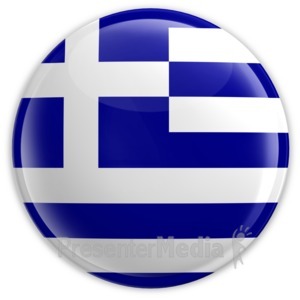 Υπηρεσία Συμβουλευτικής και Επαγγελματικής Αγωγής, Φεβρουάριος 2024
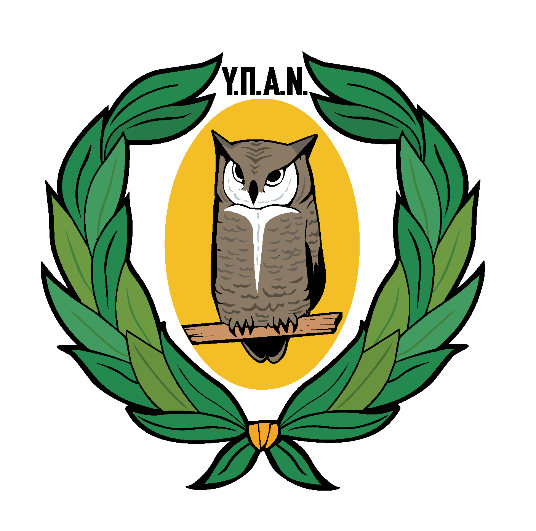 ΑΙΤΗΣΗ/ΜΗΧΑΝΟΓΡΑΦΙΚΟ ΔΕΛΤΙΟ ΕΛΛΑΔΑΣ  (6)
Σύμφωνα με τις οδηγίες συμπλήρωσης της Αίτησης/ Μηχανογραφικού Δελτίου Ελλάδας, οι υποψήφιοι επιλέγουν Σχολές/Τμήματα από ΕΝΑ ΜΟΝΟ Επιστημονικό Πεδίο, βάσει των προεπιλεγμένων Πλαισίων Πρόσβασης στην Α’ Φάση Διαδικασίας για Πρόσβαση στα ΑΑΕΙ Ελλάδας (Μάρτιος 2024).
Όλες οι σχετικές ανακοινώσεις που αφορούν στην υποβολή του Μηχανογραφικού Δελτίου αναρτώνται στην ιστοσελίδα του ΥΠΑΝ www.moec.gov.cy →
                                  →  Υπηρεσίες → Υπηρεσία Εξετάσεων.
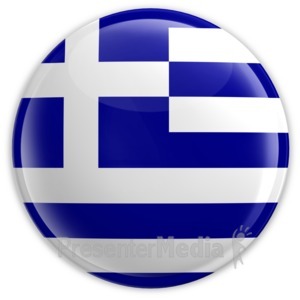 Υπηρεσία Συμβουλευτικής και Επαγγελματικής Αγωγής, Φεβρουάριος 2024
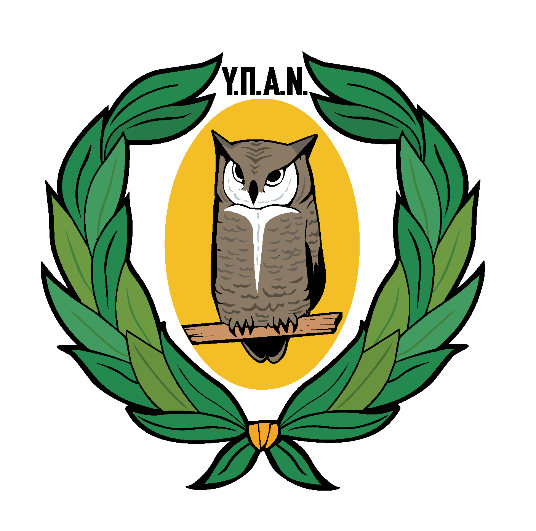 ΑΙΤΗΣΗ/ΜΗΧΑΝΟΓΡΑΦΙΚΟ ΔΕΛΤΙΟ ΕΛΛΑΔΑΣ (7)
ΠΡΟΣΟΧΗ! ΑΝΑΓΝΩΡΙΣΗ ΕΠΑΓΓΕΛΜΑΤΙΚΩΝ ΔΙΚΑΙΩΜΑΤΩΝ ΑΠΟΦΟΙΤΩΝ 4 ΠΑΝΕΠΙΣΤΗΜΙΩΝ ΤΗΣ ΕΛΛΑΔΑΣ ΑΠΟ ΕΤΕΚ 
Πανεπιστήμιο Δυτικής Αττικής
Πανεπιστήμιο Πελοποννήσου
Διεθνές Πανεπιστήμιο Ελλάδος (ΔΙ.ΠΑ.Ε.)
Ελληνικό Μεσογειακό Πανεπιστήμιο (ΕΛ.ΜΕ.ΠΑ.)
Το ΕΤΕΚ ΔΕΝ αναγνωρίζει τα επαγγελματικά δικαιώματα των αποφοίτων Σχολών Μηχανικών των προαναφερόμενων Πανεπιστημίων ως ισοδύναμα των διπλωμάτων που απονέμονται από Πολυτεχνικές Σχολές της Ελλάδας, όπως π.χ. Εθνικό Μετσόβιο Πολυτεχνείο, Αριστοτέλειο Πανεπιστήμιο Θεσσαλονίκης, Πανεπιστήμιο Κρήτης κ.λπ.
  Το πιο πάνω ισχύει και για το αντίστοιχο Σώμα της Ελλάδας (Τεχνικό  
   Επιμελητήριο Ελλάδας ,ΤΕΕ) https://web.tee.gr/
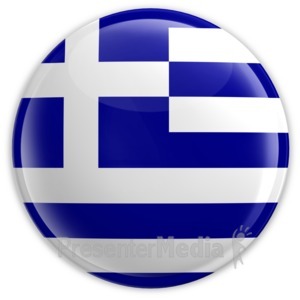 Υπηρεσία Συμβουλευτικής και Επαγγελματικής Αγωγής, Φεβρουάριος 2024
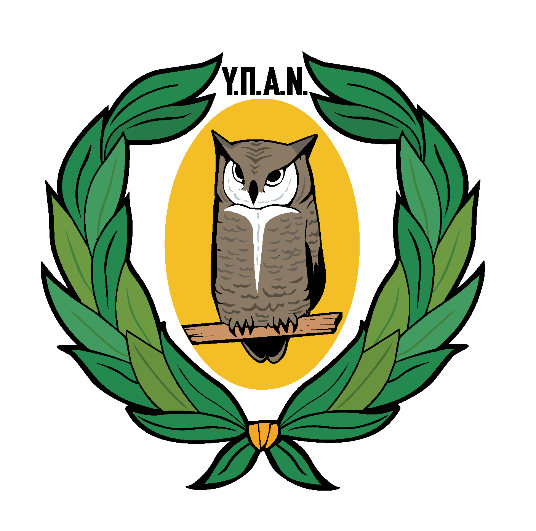 ΑΙΤΗΣΗ/ΜΗΧΑΝΟΓΡΑΦΙΚΟ ΔΕΛΤΙΟ ΕΛΛΑΔΑΣ (8)
ΠΡΟΣΟΧΗ! ΑΝΑΓΝΩΡΙΣΗ ΕΠΑΓΓΕΛΜΑΤΙΚΩΝ ΔΙΚΑΙΩΜΑΤΩΝ ΑΠΟΦΟΙΤΩΝ  Α.Σ.ΠΑΙ.Τ.Ε. ΑΠΟ ΤΟ ΕΤΕΚ
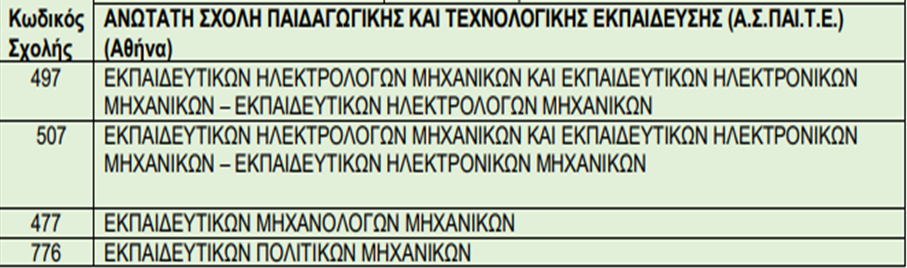 Το ΕΤΕΚ δεν αναγνωρίζει τα επαγγελματικά δικαιώματα των αποφοίτων των πιο πάνω Σχολών ως ισοδύναμα των διπλωμάτων που απονέμονται από Πολυτεχνικές Σχολές της Ελλάδας, όπως π.χ. Εθνικό Μετσόβιο Πολυτεχνείο, Αριστοτέλειο Πανεπιστήμιο Θεσσαλονίκης, Πανεπιστήμιο Κρήτης κ.λπ.
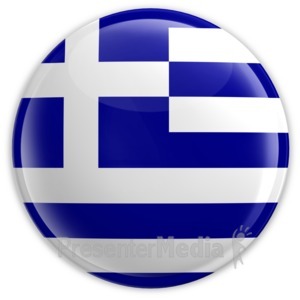 Υπηρεσία Συμβουλευτικής και Επαγγελματικής Αγωγής, Φεβρουάριος 2024
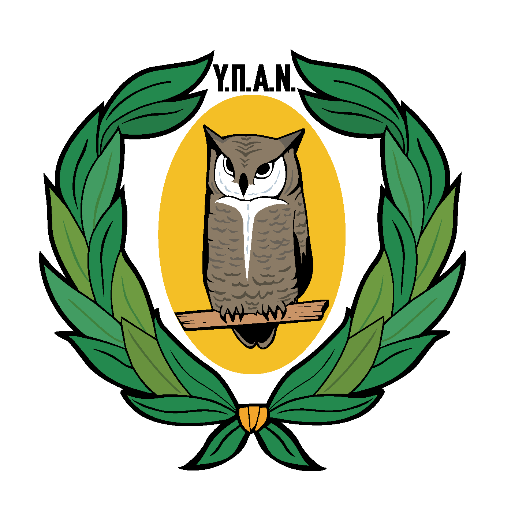 ΑΙΤΗΣΗ/ΜΗΧΑΝΟΓΡΑΦΙΚΟ ΔΕΛΤΙΟ -                         ΕΛΛΗΝΕΣ ΤΟΥ ΕΞΩΤΕΡΙΚΟΥ  (1)
ΠΕΡΙΠΤΩΣΗ Α΄
ΠΕΡΙΠΤΩΣΗ B΄
Μαθητές οι οποίοι έχουν και τους δύο γονείς με Ελληνική Καταγωγή: 
Εξασφαλίζουν θέση στα ΑΑΕΙ Ελλάδας μέσω της κατηγορίας των «Ελλήνων του Εξωτερικού» και όχι μαζί με τους υπόλοιπους Κύπριους μαθητές, που ανήκουν στην κατηγορία των 
«Αλλοδαπών - Αλλογενών».
Μαθητές οι οποίοι έχουν τον έναν από τους δύο γονείς με  Ελληνική Καταγωγή,  είναι απόφοιτοι Λυκείου/ΤΕΣΕΚ της Κυπριακής Δημοκρατίας ΕΠΙΛΕΓΟΥΝ αν θα διεκδικήσουν θέση στα ΑΑΕΙ Ελλάδας είτε μέσω της Κατηγορίας των «Ελλήνων του Εξωτερικού», είτε μέσω της κατηγορίας των 
«Αλλοδαπών-Αλλογενών».
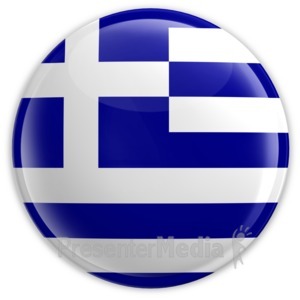 Υπηρεσία Συμβουλευτικής και Επαγγελματικής Αγωγής, Φεβρουάριος 2024
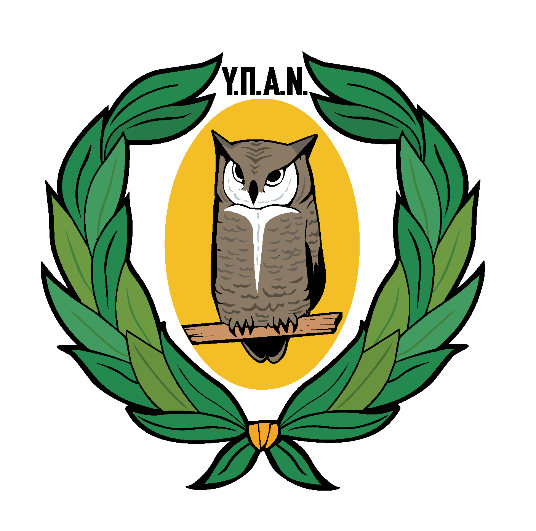 ΑΙΤΗΣΗ/ΜΗΧΑΝΟΓΡΑΦΙΚΟ ΔΕΛΤΙΟ -                         ΕΛΛΗΝΕΣ ΤΟΥ ΕΞΩΤΕΡΙΚΟΥ  (2)
Η Αίτηση γίνεται διαδικτυακά τον Ιούλιο, μέσω της 
ιστοσελίδας του Υπουργείου Παιδείας και Θρησκευμάτων
της Ελλάδας και 
τα δικαιολογητικά αποστέλλονται από τον υποψήφιο 
σύμφωνα με τις οδηγίες που αναμένονται.

Οι ενδιαφερόμενοι καλούνται να συμβουλεύονται την ιστοσελίδα 
www.minedu.gov.gr →

                               → Εξετάσεις → Έλληνες του Εξωτερικού
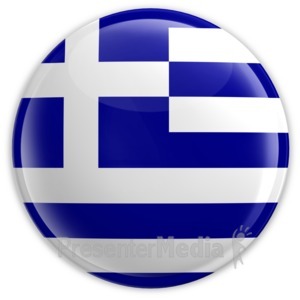 Υπηρεσία Συμβουλευτικής και Επαγγελματικής Αγωγής, Φεβρουάριος 2024
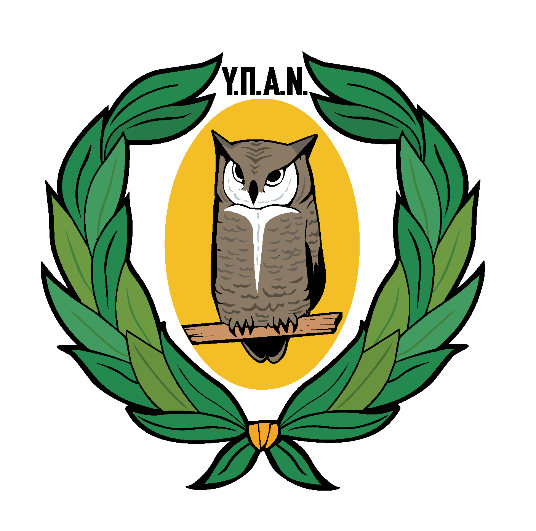 ΣΧΟΛΕΣ ΜΕ ΕΙΔΙΚΟ ΣΥΣΤΗΜΑ ΠΡΟΣΒΑΣΗΣ(Δεν συμπεριλαμβάνονται στην Αίτηση/Μηχανογραφικό Δελτίο των Παγκύπριων Εξετάσεων)
Τμήμα Καλών Τεχνών Τεχνολογικού Πανεπιστημίου
     Κύπρου (ΤΕ.ΠΑ.Κ)

Σχολές Καλών Τεχνών Ελλάδας

Δραματικές Σχολές (εφαρμόζουν δικές τους                   διαδικασίες εισαγωγής)
Υπηρεσία Συμβουλευτικής και Επαγγελματικής Αγωγής, Φεβρουάριος 2024
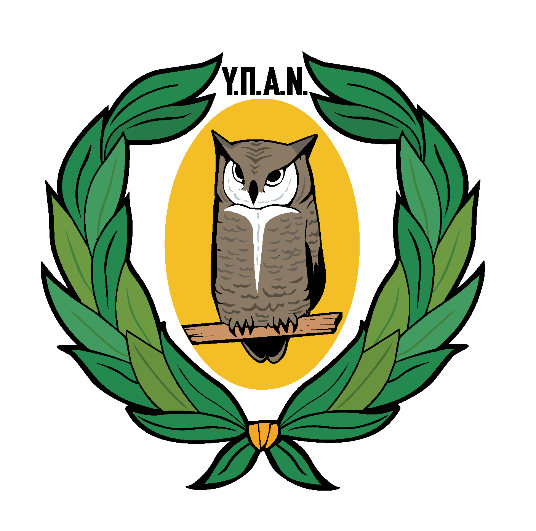 Για όλα τα πιο πάνω προτρέπονται οι ενδιαφερόμενοι να επισκέπτονται τακτικά την ιστοσελίδα της Υπηρεσίας Εξετάσεων για τις σχετικές ανακοινώσεις, καθώς και να απευθύνονται στον/στην Καθηγητή/Καθηγήτρια Σ.Ε.Α. του σχολείου τους ή στο Επαρχιακό Γραφείο Παιδείας ή στα Κεντρικά Υ.Σ.Ε.Α. για παροχή ολιστικής Συμβουλευτικής Διεργασίας.
Υπηρεσία Συμβουλευτικής και Επαγγελματικής Αγωγής, Φεβρουάριος 2024
Προγραμμα παγκυπριων εξετασεων 2024
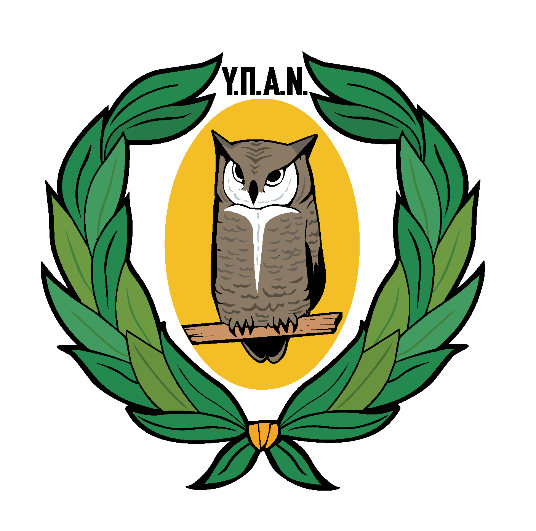 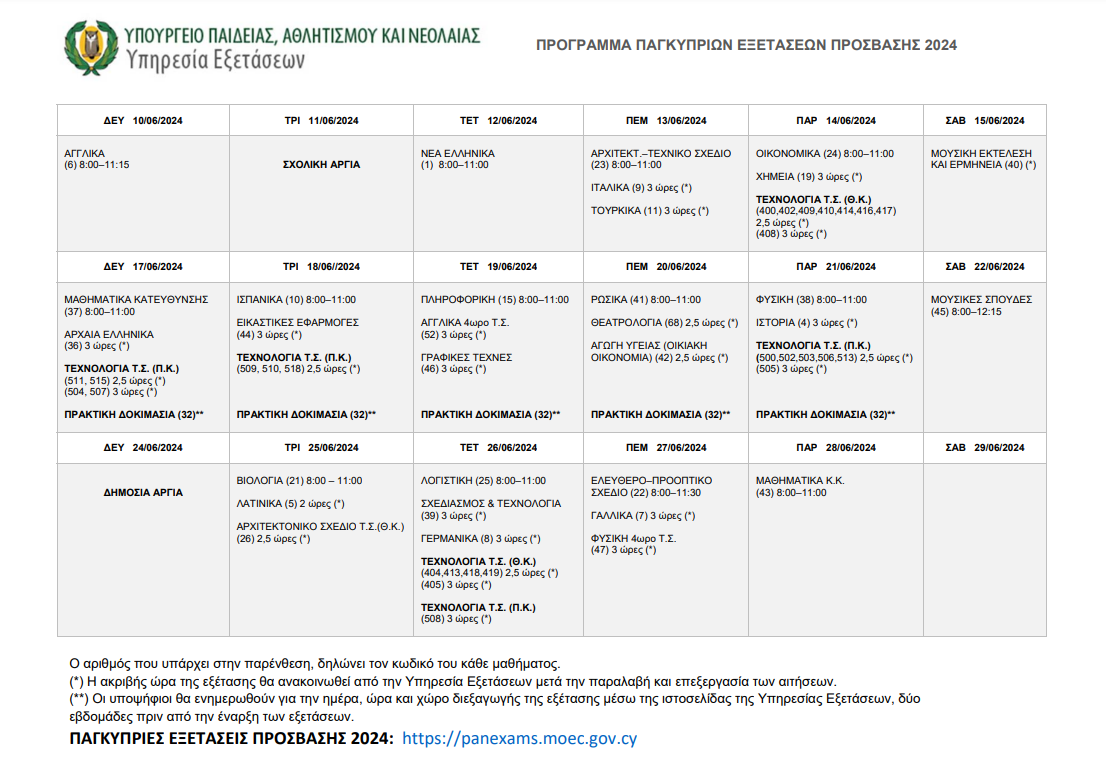 Υπηρεσία Συμβουλευτικής και Επαγγελματικής Αγωγής, Φεβρουάριος 2024
Οδηγοι παγκυπριων εξετασεων 2024
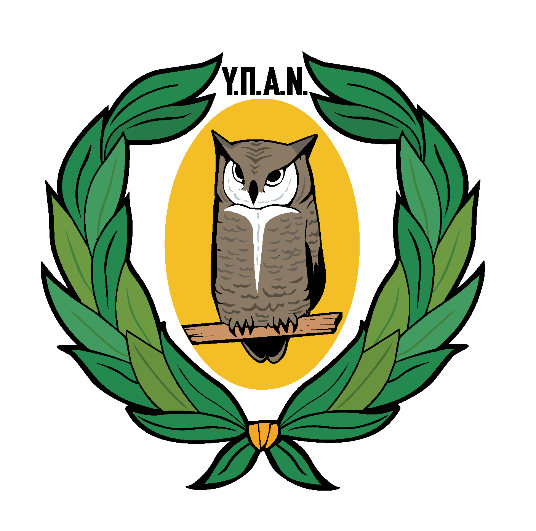 https://panexams.moec.gov.cy/index.php/el/exetaseis/odigoi-exetaseon
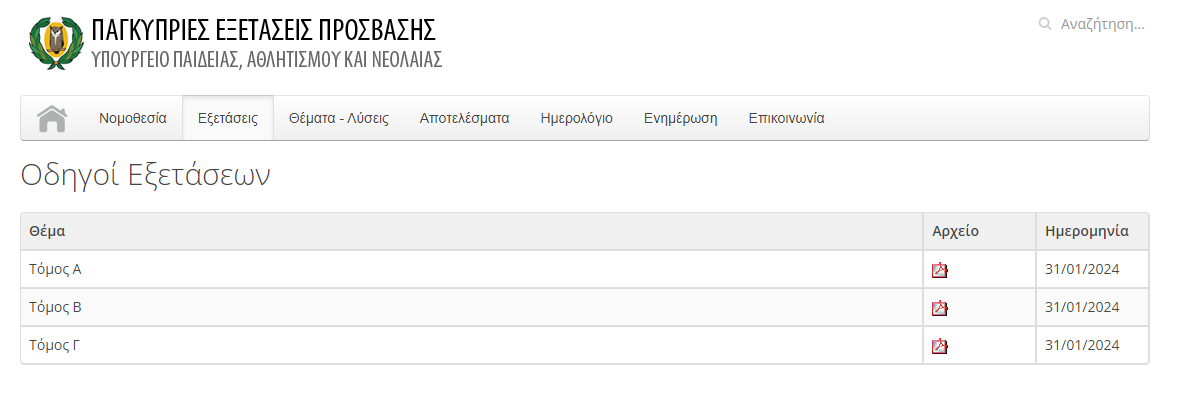 Υπηρεσία Συμβουλευτικής και Επαγγελματικής Αγωγής, Φεβρουάριος 2024
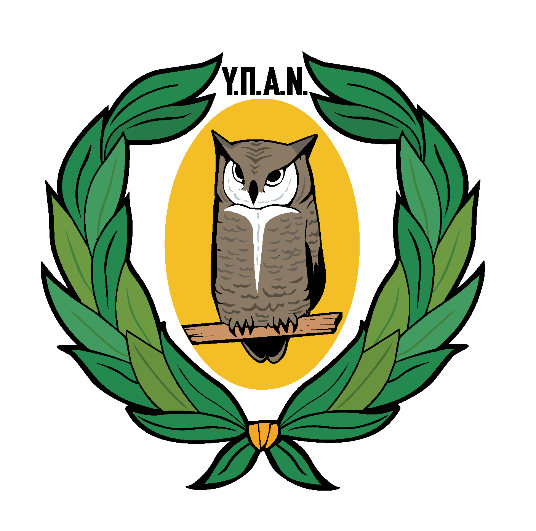 Β’ ΚΑΤΑΝΟΜΗ θεσεων ΚΑΙ ΕΙΔΙΚΑ ΚΡΙΤΗΡΙΑ ΠΑΝΕΠΙΣΤΗΜΙΟΥ ΚΥΠΡΟΥ ΚΑΙ ΤΕΠΑΚ
Καλούνται οι υποψήφιοι να παρακολουθούν προσεκτικά τις Ιστοσελίδες των Κυπριακών Δημόσιων Πανεπιστημίων τον Ιούλιο για τη διαδικασία αίτησης διεκδίκησης θέσης μέσω της Β’ Κατανομής ή και των Ειδικών Κριτηρίων.
Υπηρεσία Συμβουλευτικής και Επαγγελματικής Αγωγής, Φεβρουάριος 2024
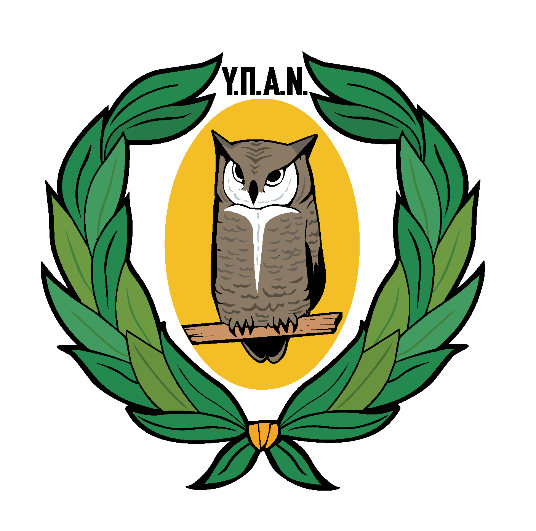 Χρονοδιαγραμματα (1)
Α. 07/03/2024 – 22/03/2024: Ηλεκτρονική Συμπλήρωση Μηχανογραφικού 
Δελτίου Κύπρου Π.Ε.Π. 2024 και Α’ Φάση Διαδικασίας για Πρόσβαση στα 
ΑΑΕΙ Ελλάδας 
1. Δήλωση Μαθημάτων Πρόσβασης 
2. Δήλωση Πλαισίων Πρόσβασης για Σχολές Κύπρου και  Ελλάδας
3. Δήλωση Σειράς Προτίμησης για Σχολές Κύπρου και Στρατιωτικές Σχολές 
Ελλάδας
4. Υποβολή αίτησης για παροχή διευκολύνσεων στις ΠΕΠ 
Β. 07/03/2023 - 02/04/2024: Στρατιωτικές Σχολές Ελλάδας 
Οι υποψήφιοι υποβάλλουν στο Υπουργείο Άμυνας αντίγραφο του Μηχανογραφικού Δελτίου συμμετοχής στις Π.Ε.Π. 2024, μαζί με όλα τα απαραίτητα δικαιολογητικά 
(βλ. Οδηγός Π.Ε.Π. 2024, τόμος Α, σελ.97-114)
Γ. 04/04/2024 – 18/04/2024: Πληρωμή εξεταστικών τελών
Υπηρεσία Συμβουλευτικής και Επαγγελματικής Αγωγής, Φεβρουάριος 2024
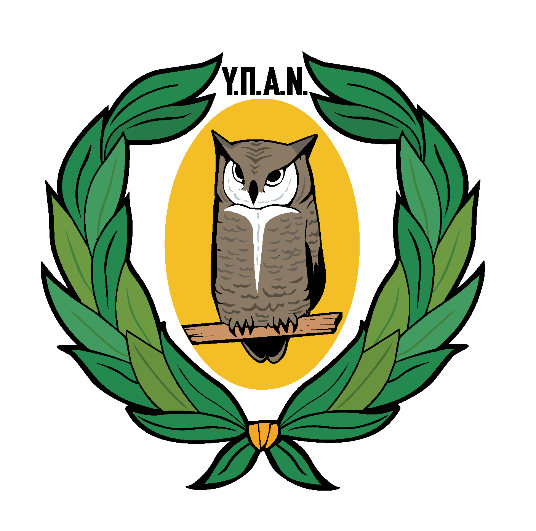 Χρονοδιαγραμματα (2)
Δ. 08/04/2024 - 15/04/2024: Αποστολή εντύπων υποψηφίων που θα εξεταστούν στην Πρακτική Δοκιμασία (για ΤΕΦΑΑ ή/και διεκδίκηση πριμοδότησης), ταχυδρομικώς με διπλοσυστημένη επιστολή στο ΥΠΑΝ, Γραφείο Επιθεωρητών Φυσικής Αγωγής (βλ. Οδηγός Π.Ε.Π. 2024, τόμος Α΄, σελ.73-81).
Ε. 10/06/2024 - 28/06/2024: Περίοδος Διεξαγωγής ΠΕΠ 2024
ΣΤ. Ιούλιος 2024: 
   - ΑΑΕΙ ΚΥΠΡΟΥ και Στρατιωτικές Σχολές Ελλάδας (Αποτελέσματα Α΄     κατανομής, αίτηση για Β΄ κατανομή, αίτηση για υπεράριθμες θέσεις με ειδικά κριτήρια)
   - Β΄ Φάση διαδικασίας για πρόσβαση στα ΑΑΕΙ Ελλάδας: Ηλεκτρονική συμπλήρωση Μηχανογραφικού Δελτίου (ξεχωριστές αιτήσεις για ΑΛΛΟΔΑΠΟΥΣ /ΑΛΛΟΓΕΝΕΙΣ Ή ΕΛΛΗΝΕΣ ΕΞΩΤΕΡΙΚΟΥ) και δήλωση Σειράς Προτίμησης τμημάτων από ΜΟΝΟ ΕΝΑ Επιστημονικό Πεδίο.
Υπηρεσία Συμβουλευτικής και Επαγγελματικής Αγωγής, Φεβρουάριος 2024
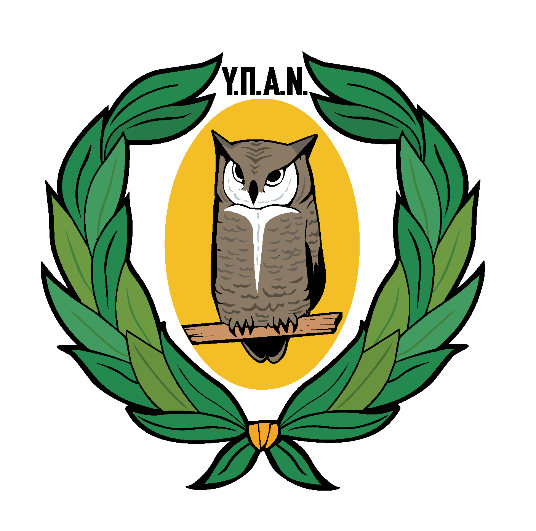 Χρονοδιαγραμματα (3)
Ζ. Αύγουστος 2024:
- Αποτελέσματα ΑΑΕΙ Ελλάδας για Αλλοδαπούς/Αλλογενείς
Αποτελέσματα Α΄ κατανομής Θέσεων ΑΑΕΙ Κύπρου με Ειδικά κριτήρια
Αποτελέσματα Β’ κατανομής ΤΕΠΑΚ
Η. Σεπτέμβριος 2024
- Αποτελέσματα Β΄ κατανομής Παν. Κύπρου
- Αποτελέσματα Β΄ κατανομής Θέσεων ΑΑΕΙ Κύπρου με Ειδικά κριτήρια
- Εξετάσεις Ελλήνων Εξωτερικού στην Ελλάδα
Θ. Οκτώβριος 2024
- Αποτελέσματα Ελλήνων Εξωτερικού για θέσεις στα ΑΑΕΙ Ελλάδας 

*Οι στρατιώτες που θα καταταχθούν τον Ιούλιο 2024, καλούνται να παρακολουθούν τακτικά τις ιστοσελίδες των Πανεπιστημίων της Κύπρου για τη Β΄ Κατανομή θέσεων.
Υπηρεσία Συμβουλευτικής και Επαγγελματικής Αγωγής, Φεβρουάριος 2024
Επισημανσεισ (1)
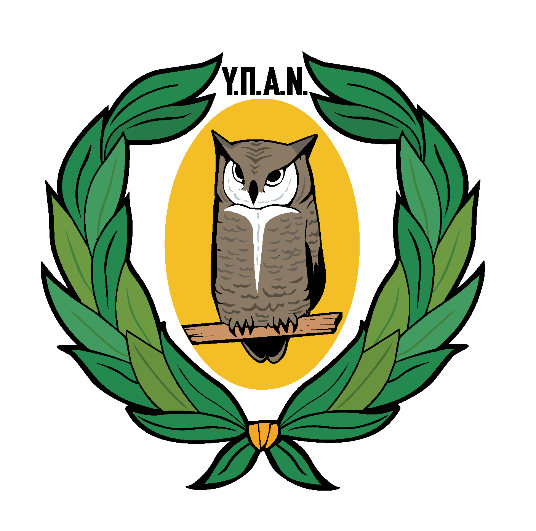 Ηλεκτρονική υποβολή αίτησης: 
Φυλάξετε προσεκτικά το όνομα χρήστη καθώς και τον κωδικό υποψηφίου !

Η σειρά προτίμησης στην αίτηση της Κύπρου μπορεί να διαφέρει από τη σειρά 
   προτίμησης στην αίτηση της Ελλάδας.

Υποψήφιοι που ΔΕΝ θα δηλώσουν Πλαίσια Πρόσβασης που αφορούν σε Σχολές της 
    Ελλάδας στην αίτηση Μαρτίου, δεν θα μπορούν να τις διεκδικήσουν 
   τον Ιούλιο. 

Οι υποψήφιοι μπορούν να δηλώσουν μαθήματα Πρόσβασης ανεξαρτήτως αν τα  
   διδάσκονται στο σχολείο. 

Κύπρος – Πολλαπλοί Βαθμοί Πρόσβασης (ανά Πλαίσιο), 
   Ελλάδα – Ένας (1) Γενικός Βαθμός Πρόσβασης/Κατάταξης

Στην αίτηση της Ελλάδας, οι υποψήφιοι μπορούν να διεκδικήσουν μέχρι 20 
   επιλογές (Π.Ε.Π. 2024) από ΜΟΝΟ ΕΝΑ Επιστημονικό Πεδίο.
Υπηρεσία Συμβουλευτικής και Επαγγελματικής Αγωγής, Φεβρουάριος 2024
Επισημανσεισ (2)
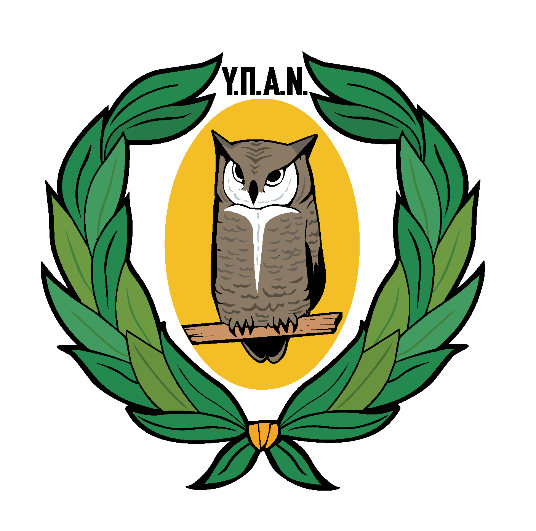 Σε περίπτωση που υποψήφιος έχει επιλέξει να εξεταστεί σε διαφορετικά επίπεδα του ίδιου μαθήματος (π.χ. Μαθηματικά Κατ/σης και Μαθηματικά Κ.Κ.) πρέπει να επιλέξει ποιο από τα 2 επιθυμεί να συμμετέχει στον υπολογισμό του Γενικού Βαθμού Πρόσβασης/Κατάταξης για ΑΑΕΙ Ελλάδας. 

Για την Κύπρο, μπορούν να εξεταστούν διαφορετικά επίπεδα του ίδιου μαθήματος για διαφορετικά Πλαίσια Πρόσβασης. 

Για τις Στρατιωτικές Σχολές, οι υποψήφιοι καλούνται να παρακολουθούν τακτικά την ιστοσελίδα του Υπουργείου Άμυνας! ΔΕΝ θα σταλούν προσωπικά μηνύματα/επιστολές!

Υποψήφιοι που διεκδικούν θέση σε Πανεπιστήμια του Εξωτερικού καλούνται να ελέγξουν προσεκτικά τα κριτήρια εισδοχής. Μπορεί να απαιτείται Βαθμός Πρόσβασης (ενδεικτικά αναφέρονται Πανεπιστήμια της Γερμανίας, Ισπανίας κ.ά.).

Έλληνες Εξωτερικού – Υποψήφιοι με 2 γονείς Ελληνικής Καταγωγής και Υποψήφιοι με 1 γονέα Ελληνικής Καταγωγής.
Υπηρεσία Συμβουλευτικής και Επαγγελματικής Αγωγής, Φεβρουάριος 2024
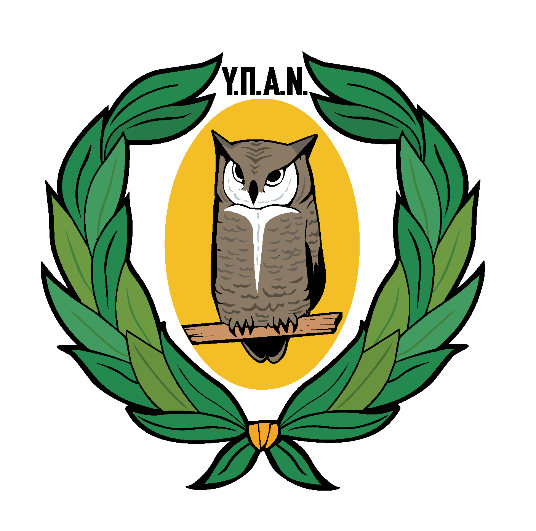 Χρήσιμες Ιστοσελίδες
Υπουργείο, Παιδείας, Αθλητισμού και Νεολαίας:
 www.moec.gov.cy 
► → Υπηρεσίες → Υπηρεσία Συμβουλευτικής και 
Επαγγελματικής Αγωγής (Υ.Σ.Ε.Α) → Εκδόσεις → 
Επιστημονικά Πεδία και Πλαίσια Πρόσβασης στη Δημόσια 
Τριτοβάθμια Εκπαίδευση Κύπρου και Ελλάδας 2024

► → Υπηρεσίες → Υπηρεσία Εξετάσεων

Υπουργείο Παιδείας και Θρησκευμάτων Ελλάδας:
www.minedu.gov.gr  
                               →  Εξετάσεις → Αλλοδαποί-Αλλογενείς 
                                            →  Εξετάσεις → Έλληνες του Εξωτερικού
Υπηρεσία Συμβουλευτικής και Επαγγελματικής Αγωγής, Φεβρουάριος 2024
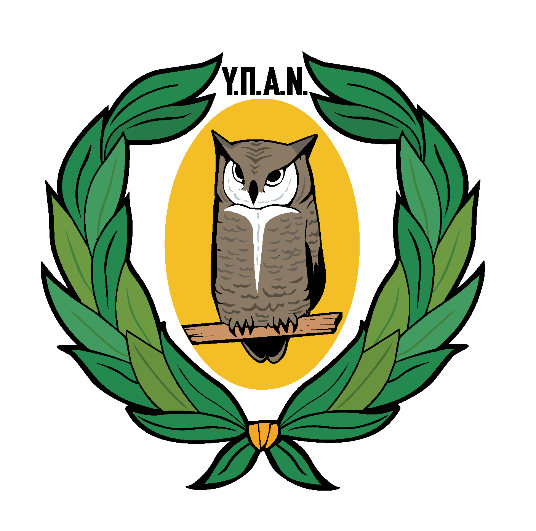 Ψηφιακο εργαλειο επαγγελματικησ συμβουλευτικησ
www.eschoolcounselor.com
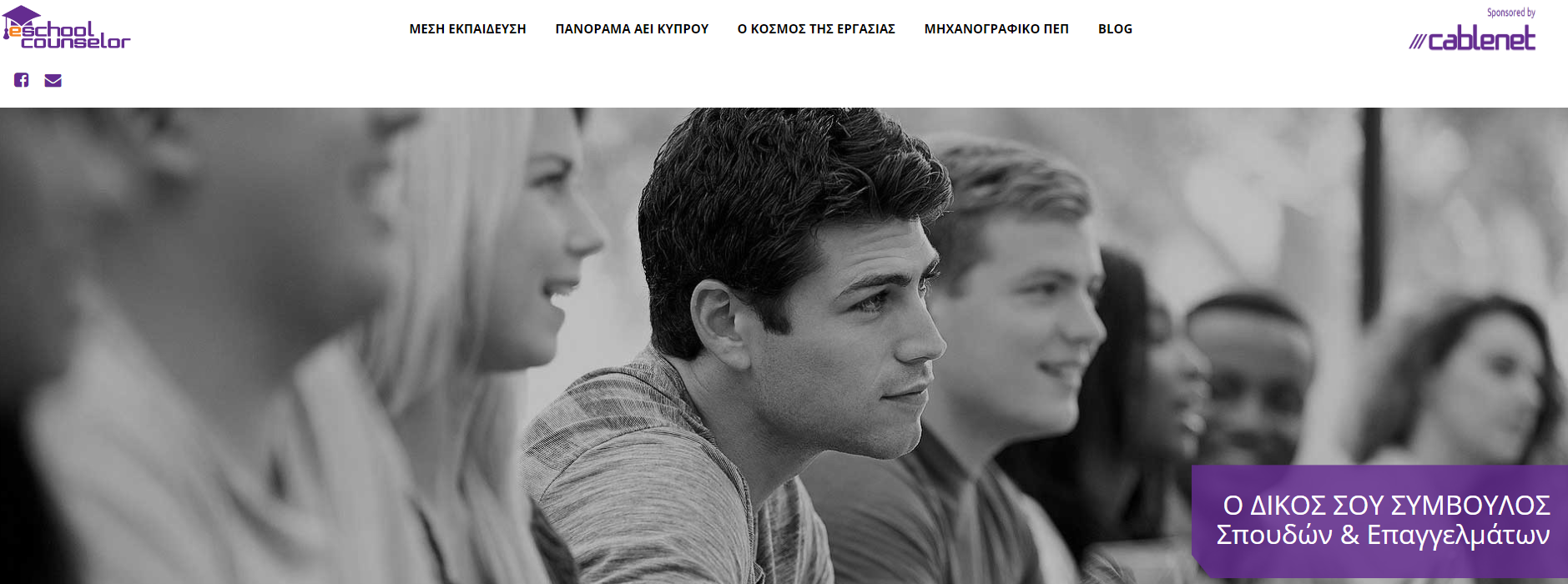 Υπηρεσία Συμβουλευτικής και Επαγγελματικής Αγωγής, Φεβρουάριος 2024
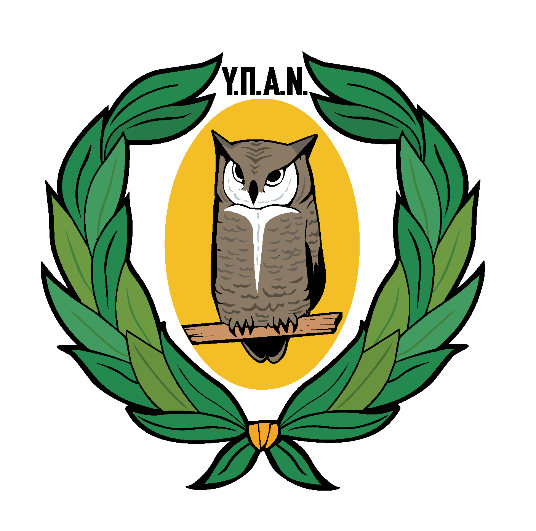 Ευχαριστούμε για την 
προσοχή  σας!
Υπηρεσία Συμβουλευτικής και Επαγγελματικής Αγωγής, Φεβρουάριος 2024